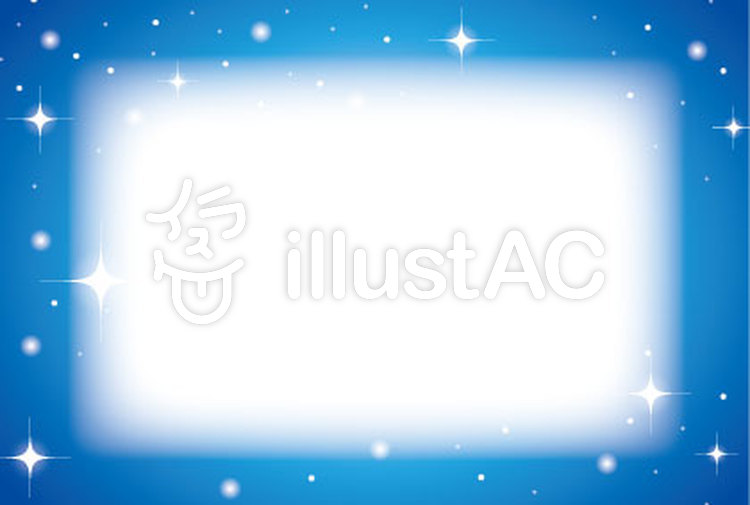 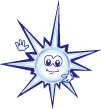 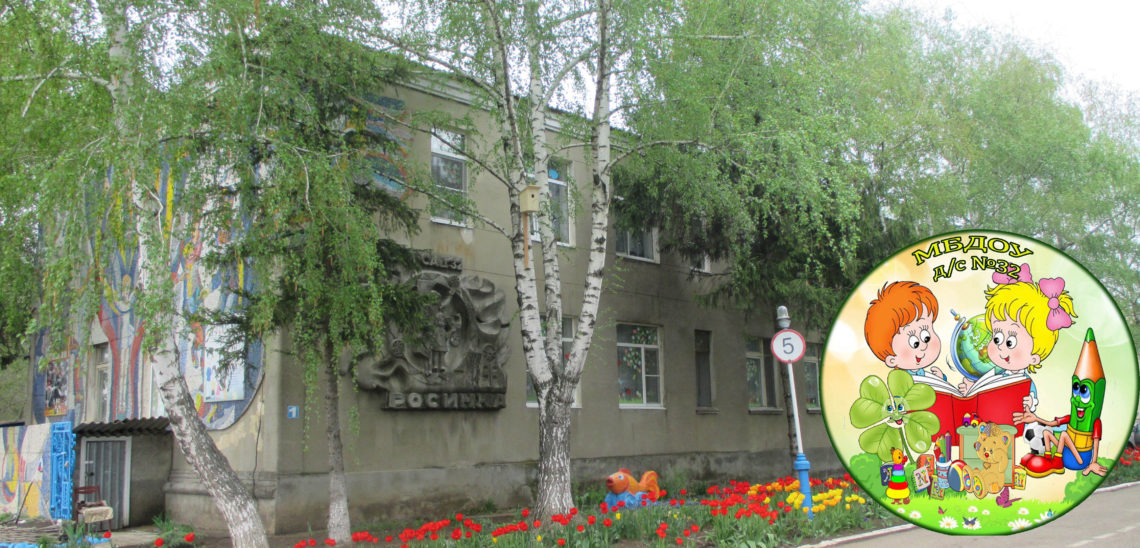 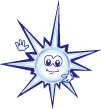 Презентацию подготовила
 Данильченко 
 Татьяна Григорьевна
 муниципальное бюджетное дошкольное образовательное учреждение детский сад комбинированного вида №32 муниципального образования Тимашевский район,
воспитатель, 
высшая квалификационная категория
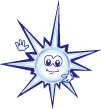 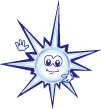 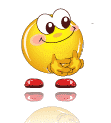 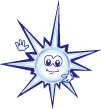 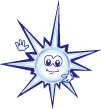 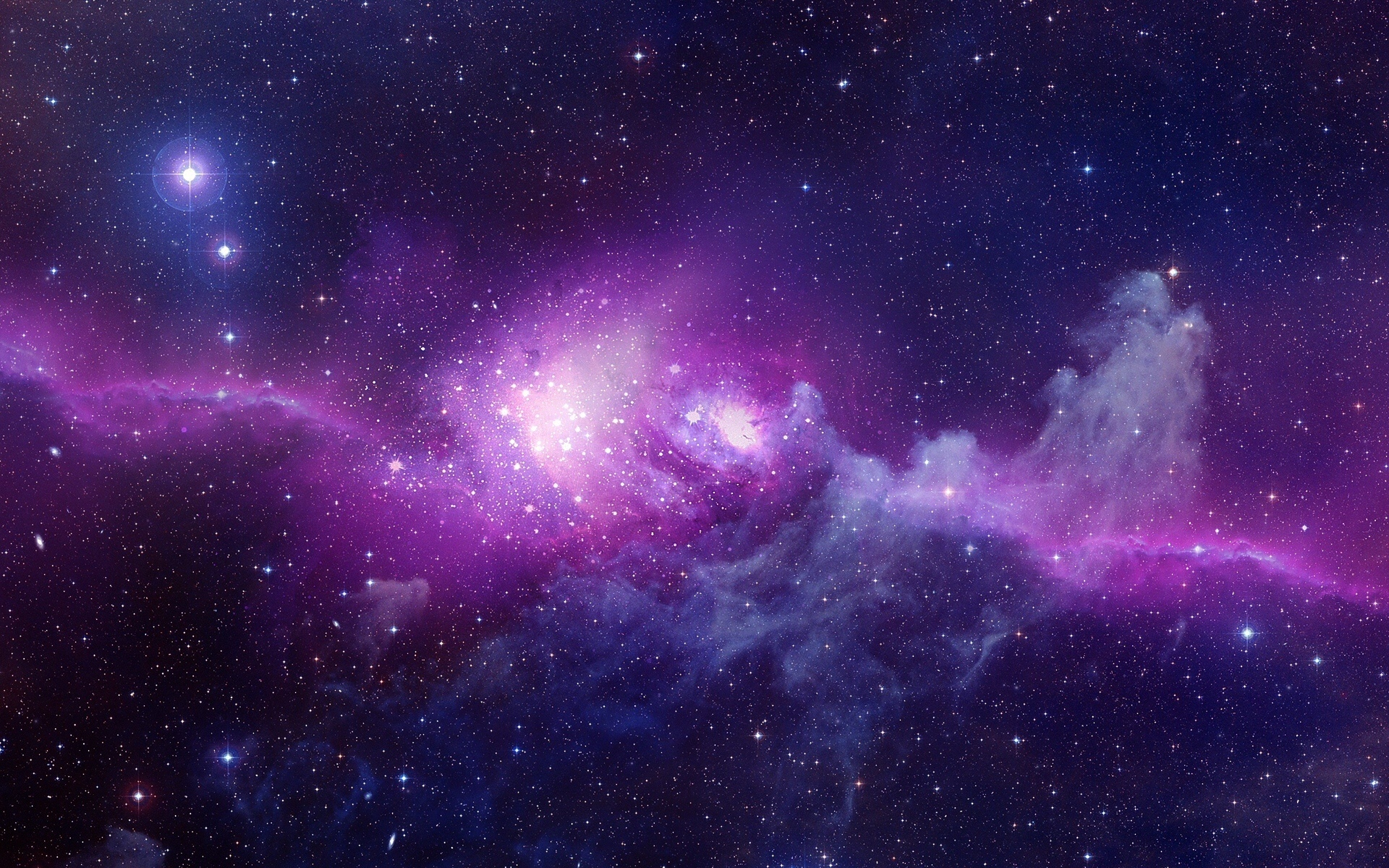 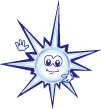 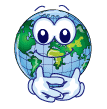 Необъятные просторы     космоса
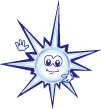 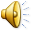 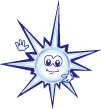 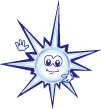 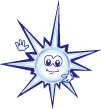 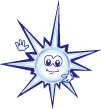 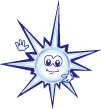 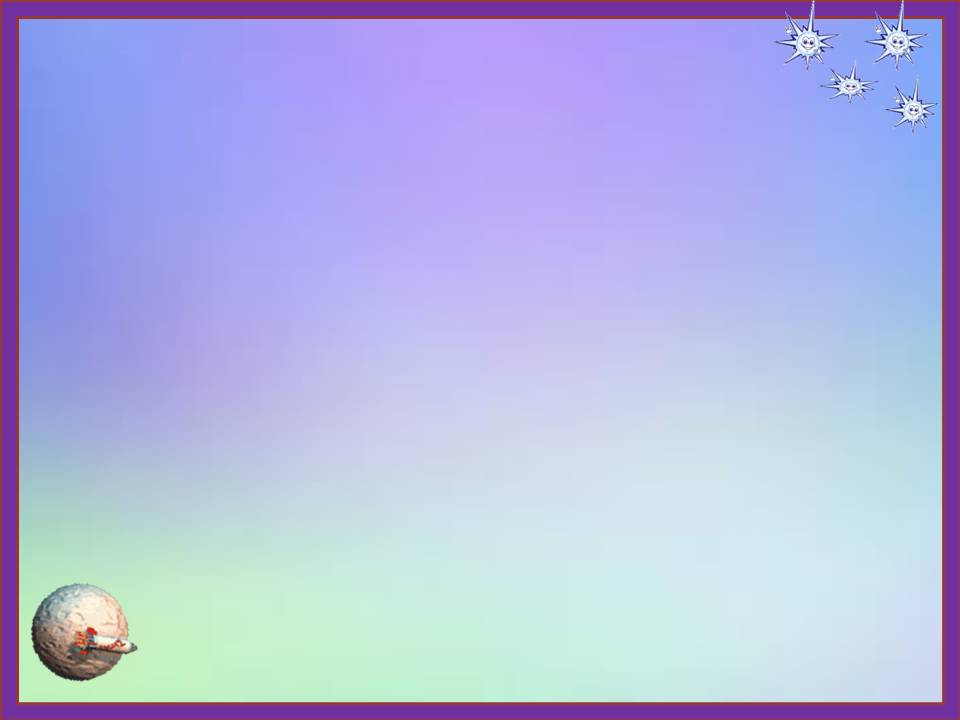 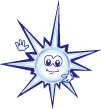 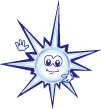 Планеты солнечной системы
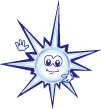 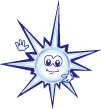 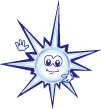 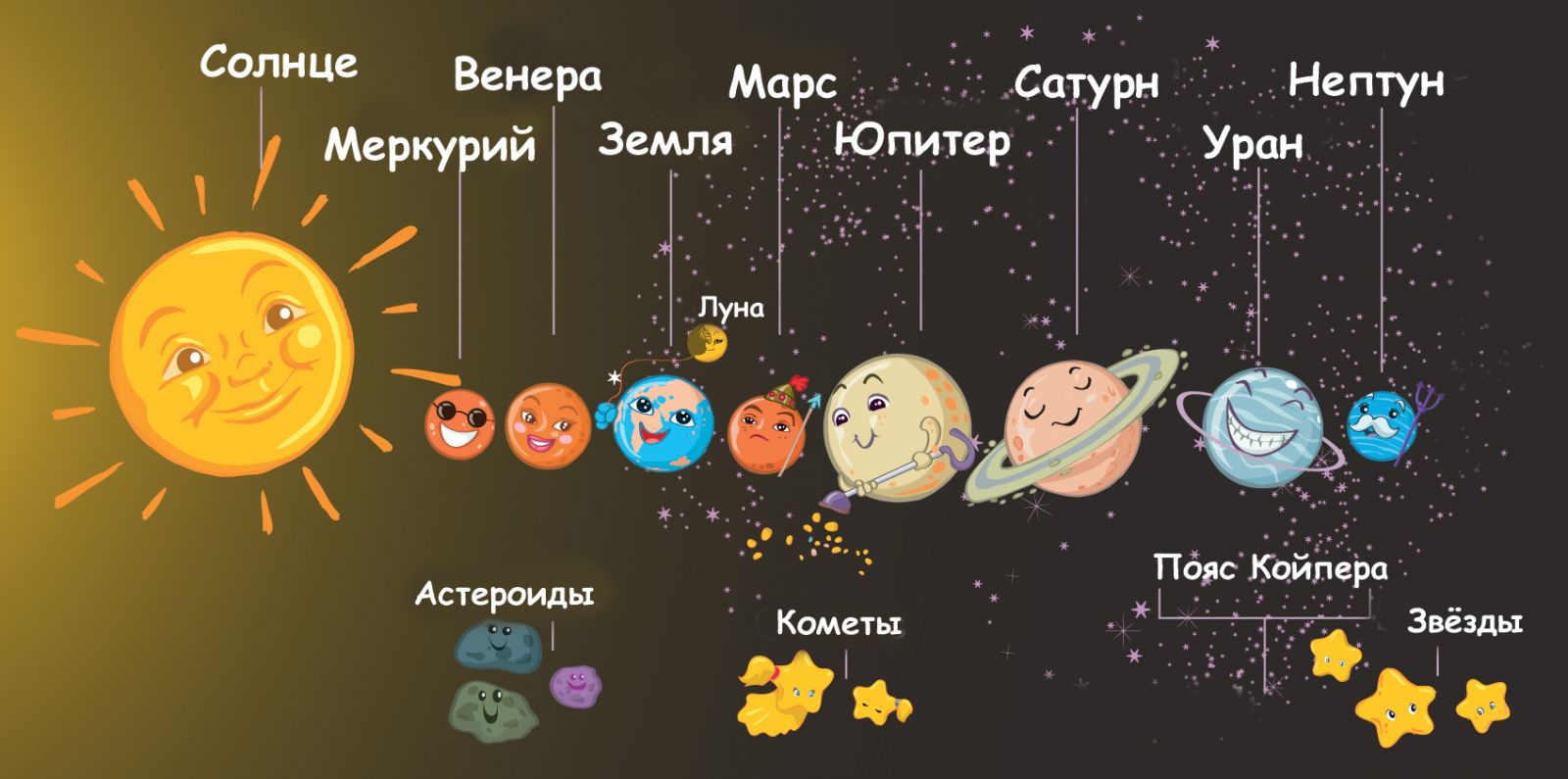 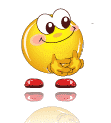 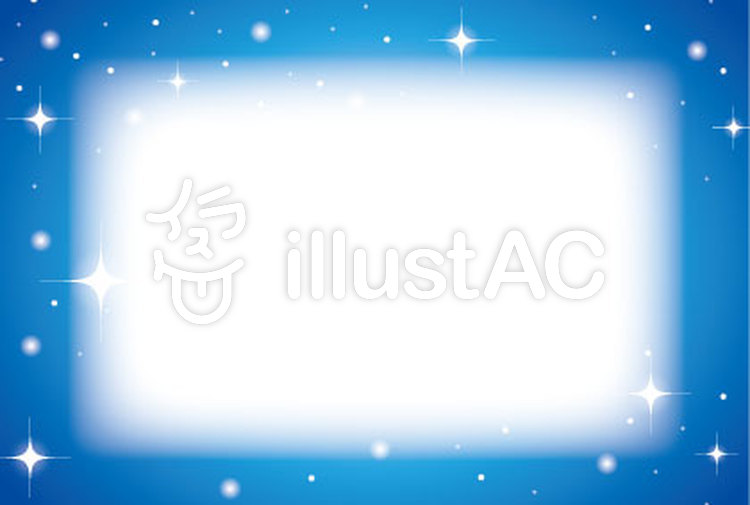 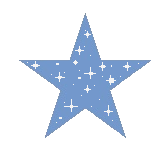 Наша   планета    Земля 
Вид из космоса
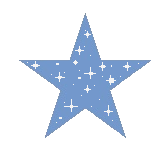 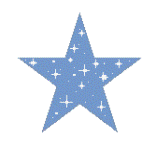 Наша планета Земля
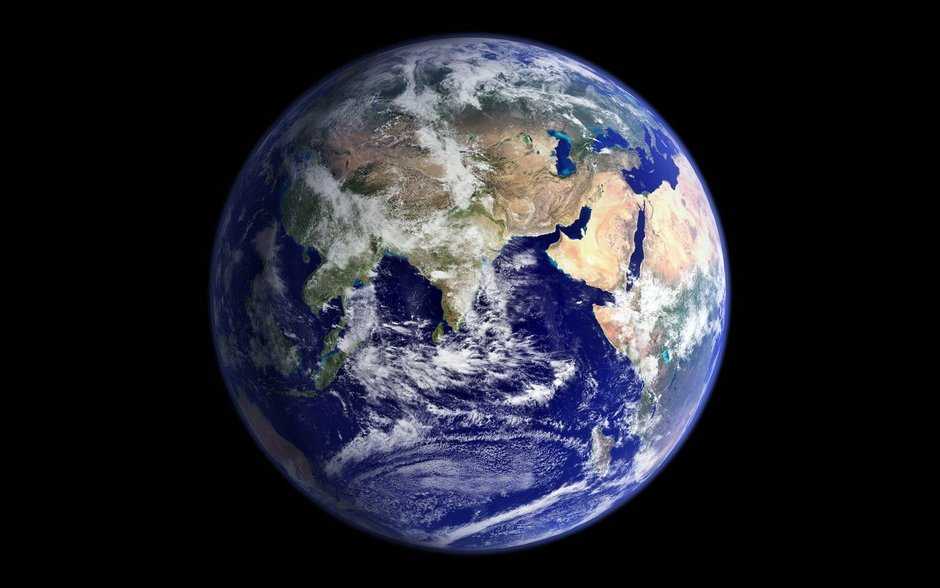 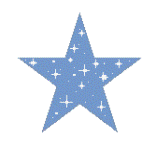 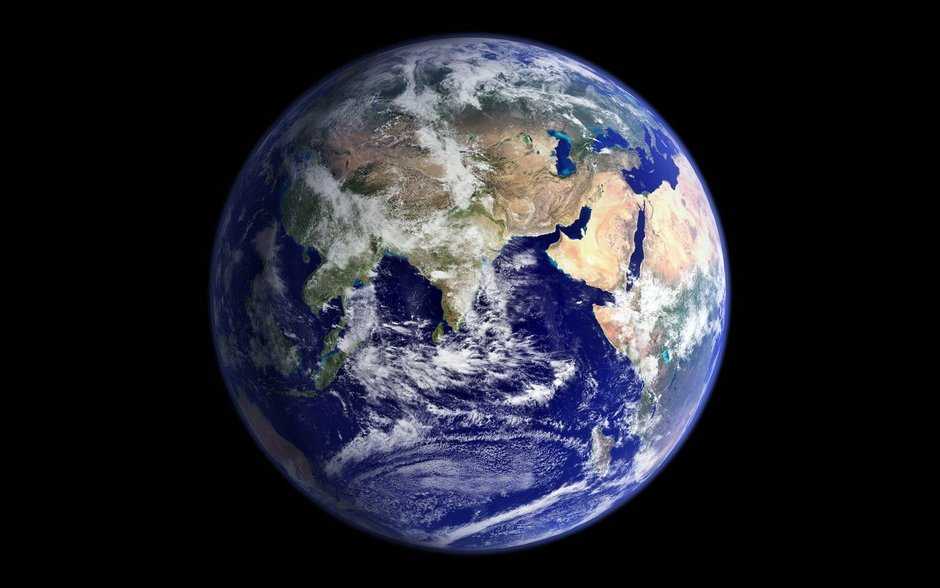 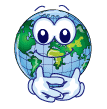 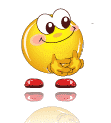 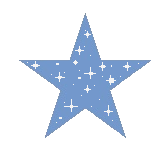 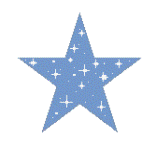 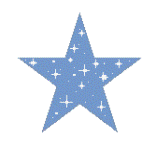 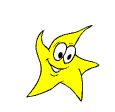 Интересное сравнение Солнце и  Земля
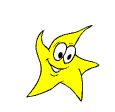 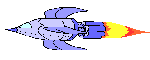 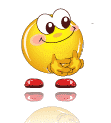 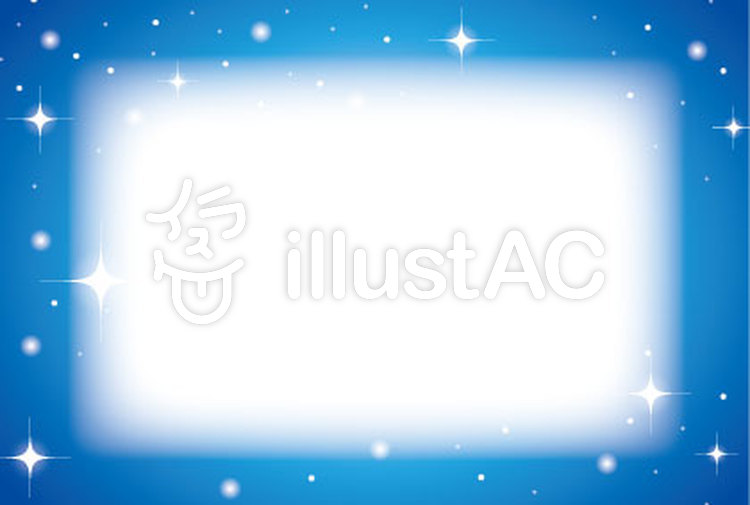 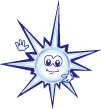 Неизменный спутник  Земли-
 подружка Луна
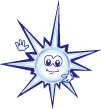 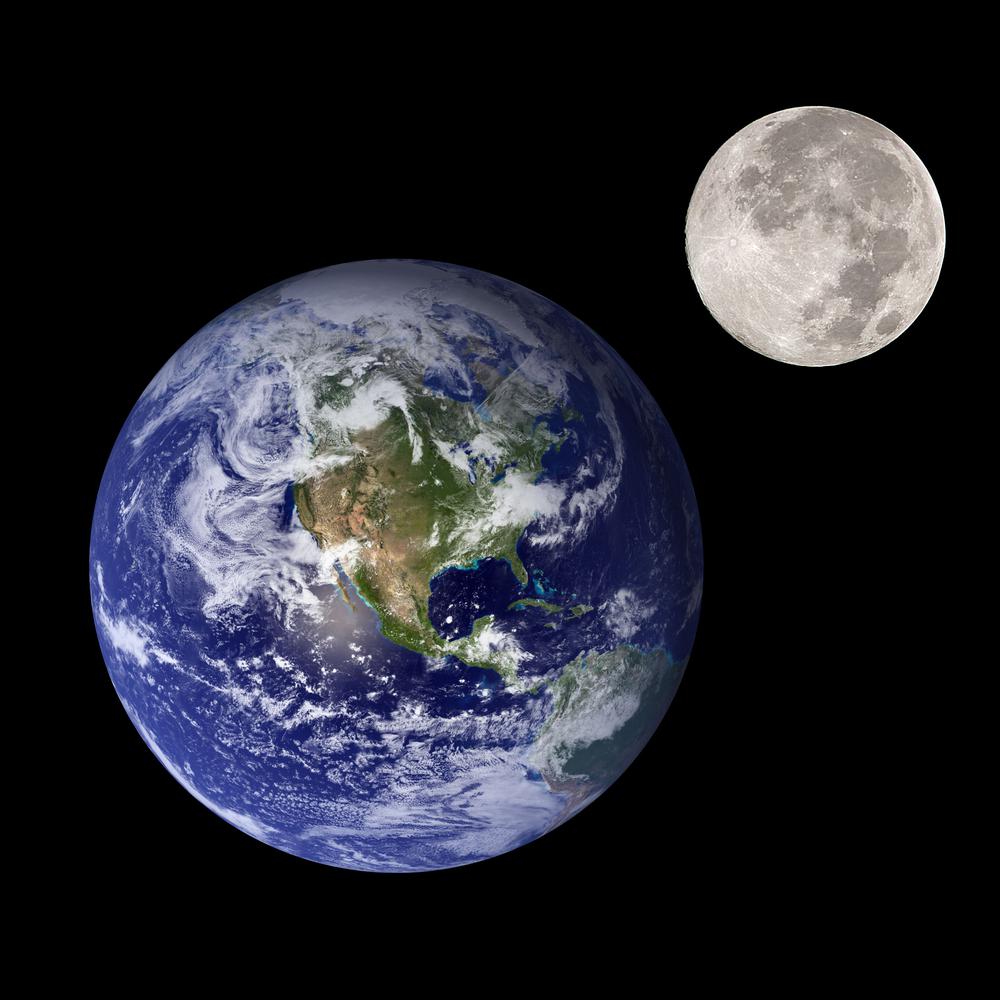 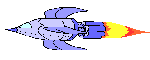 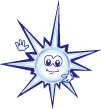 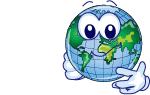 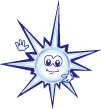 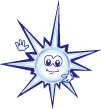 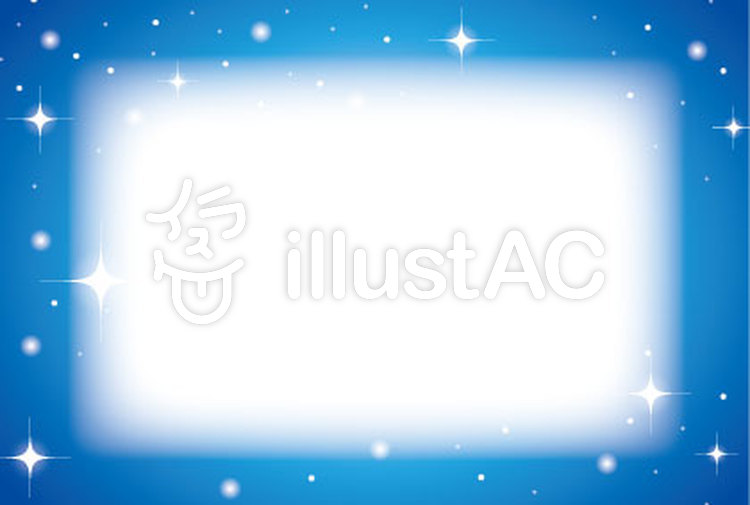 Таинственный мир космоса с древности манил и притягивал людей
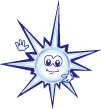 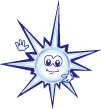 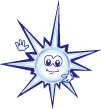 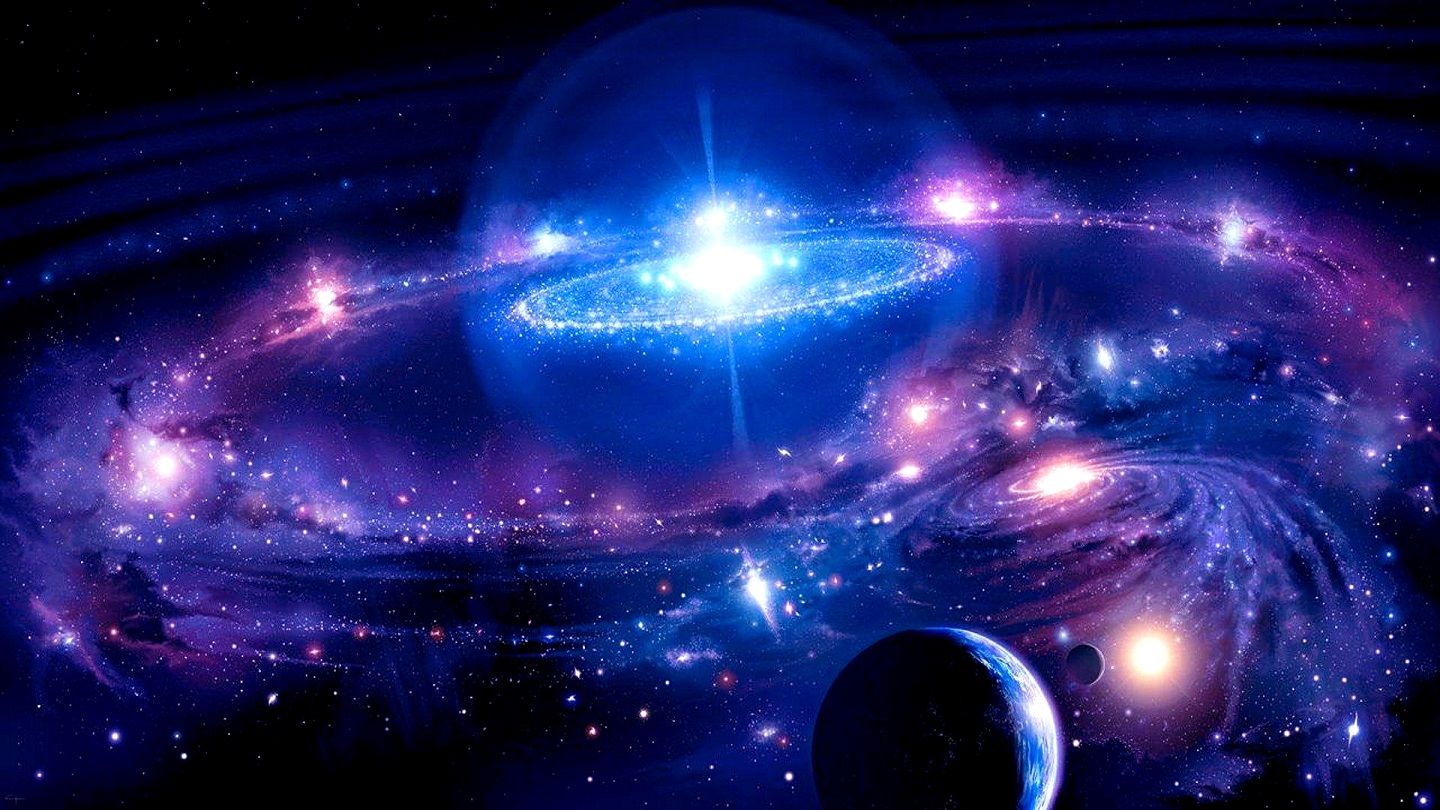 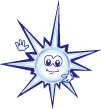 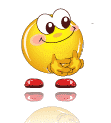 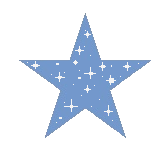 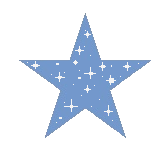 4 октября 1957г .Первый искусственный  спутник Земли, созданный советскими учеными
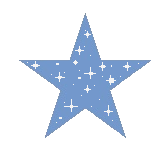 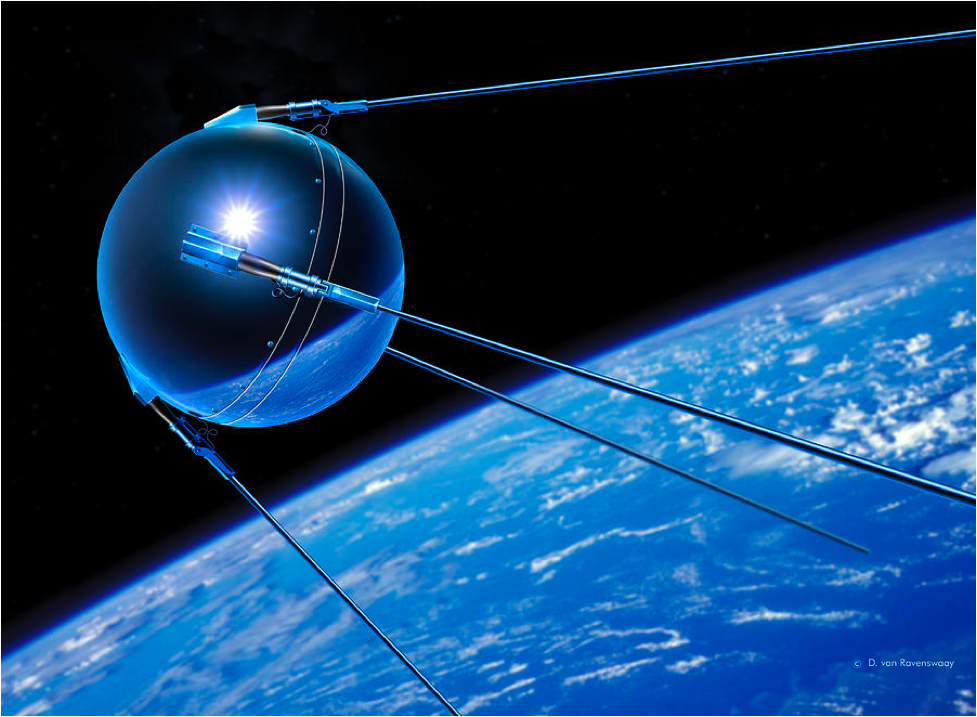 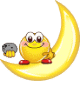 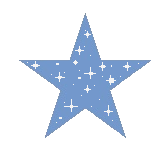 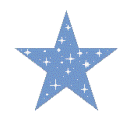 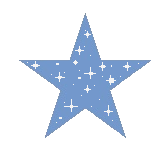 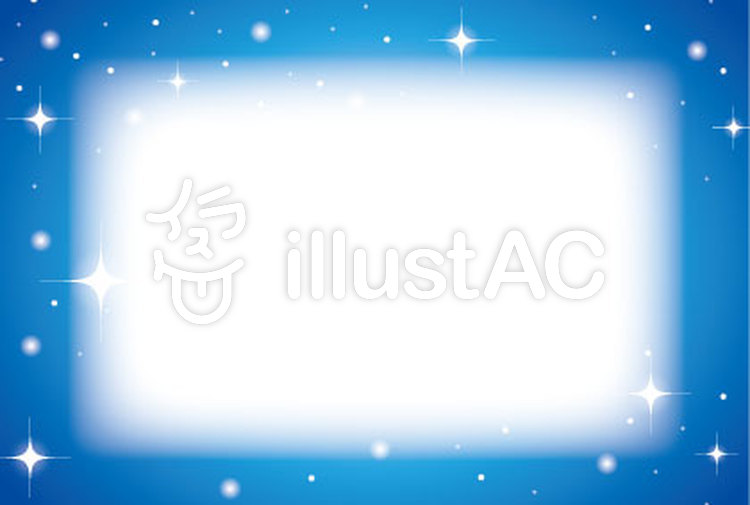 20 августа 1960 года  в космос полетели собаки Белка и  Стрелка. Это были первые животные, которые Благополучно вернулись из космического полета. После суточного полета они были возвращены на Землю и стали известны на весь мир!
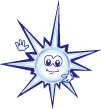 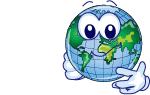 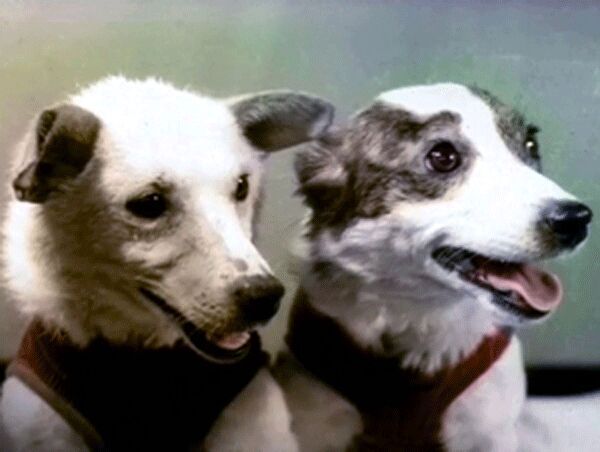 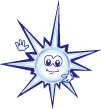 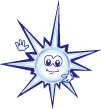 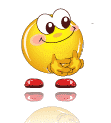 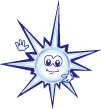 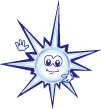 12 апреля 1961года в космос полетел первый человек – Юрий Алексеевич Гагарин -гражданин  нашей страны
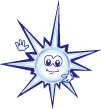 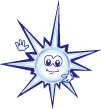 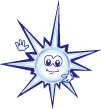 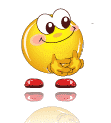 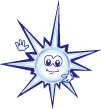 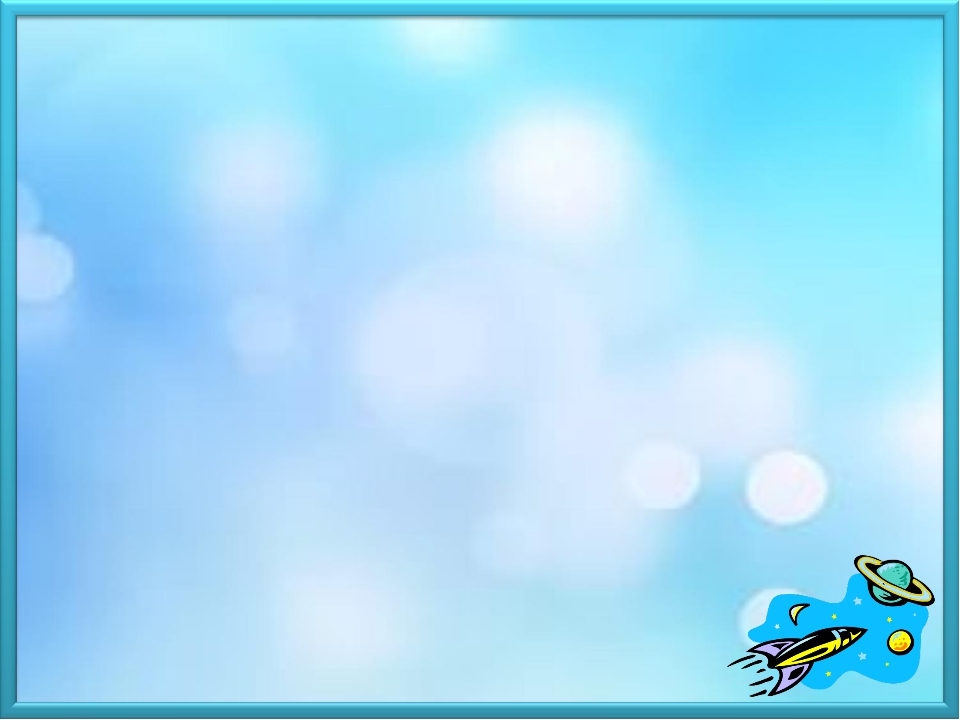 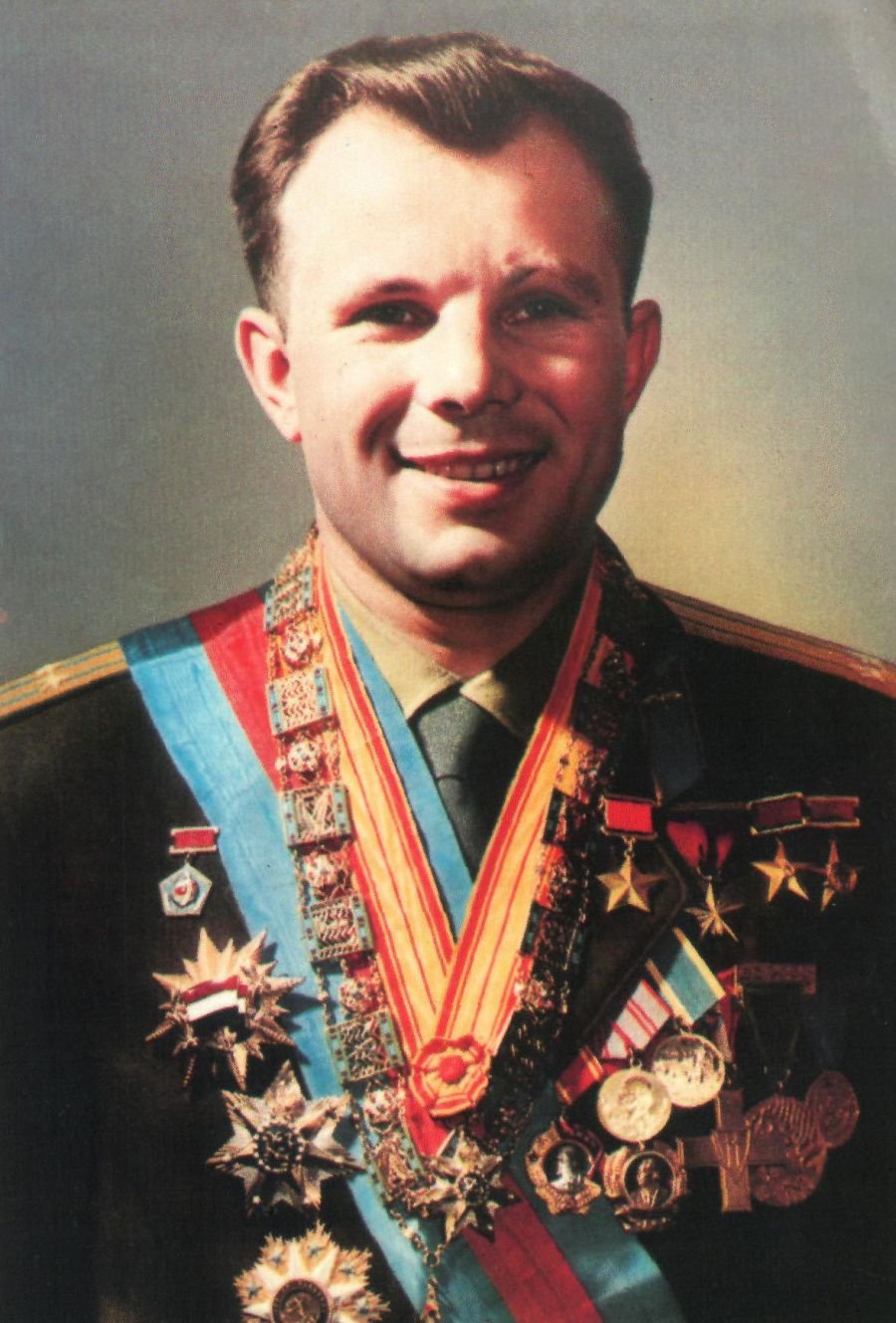 Юрий Алексеевич Гагарин—
 летчик-космонавт, первый человек совершивший космический полет.  Смелый, добрый,  и просто замечательный человек!
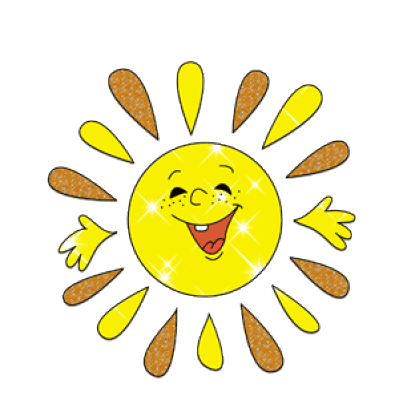 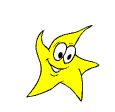 Он сказал « Поехали» и махнул рукой
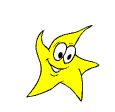 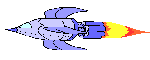 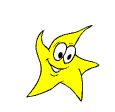 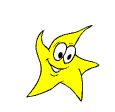 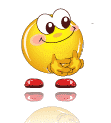 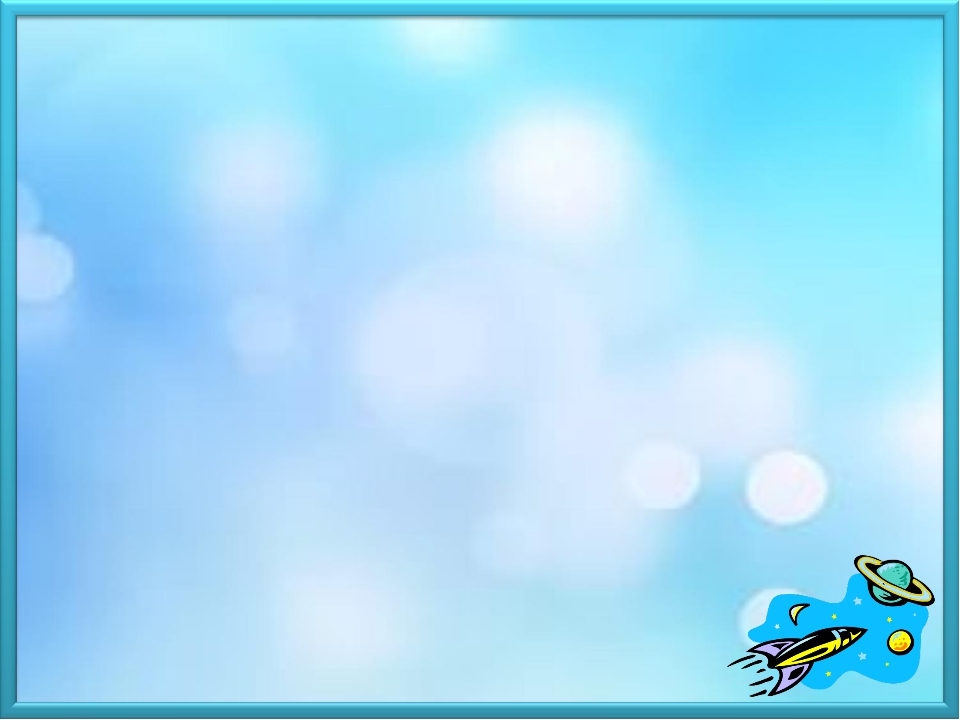 Великий ученый, создатель  космических ракет и руководитель полетами –
 Сергей Павлович Королев
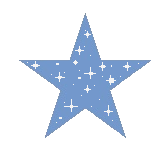 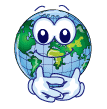 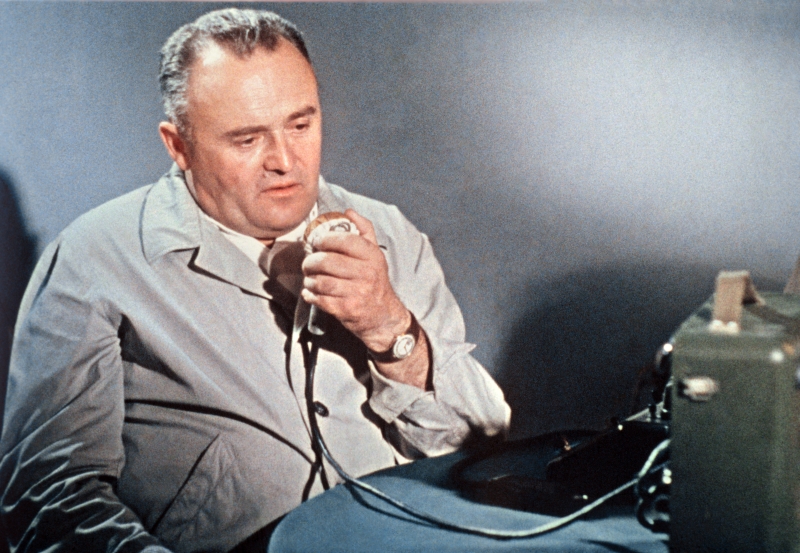 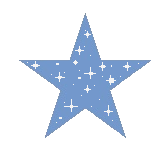 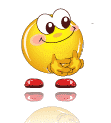 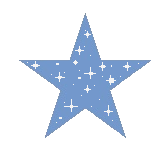 Учитель и ученик
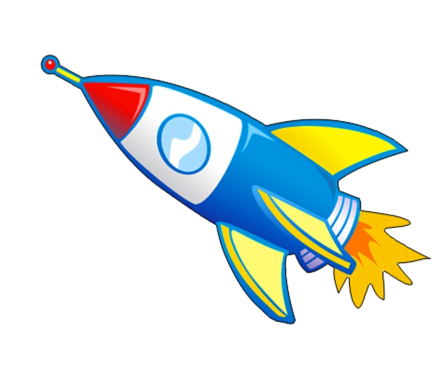 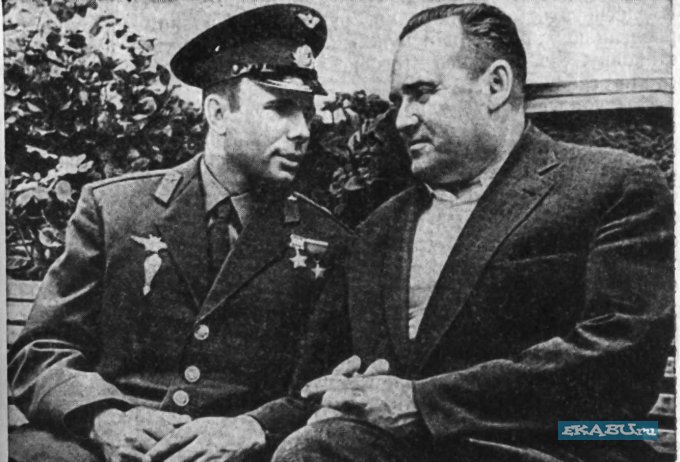 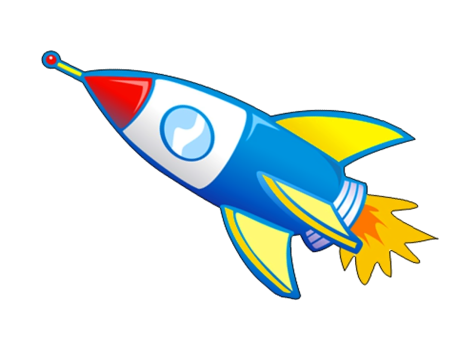 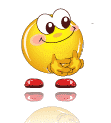 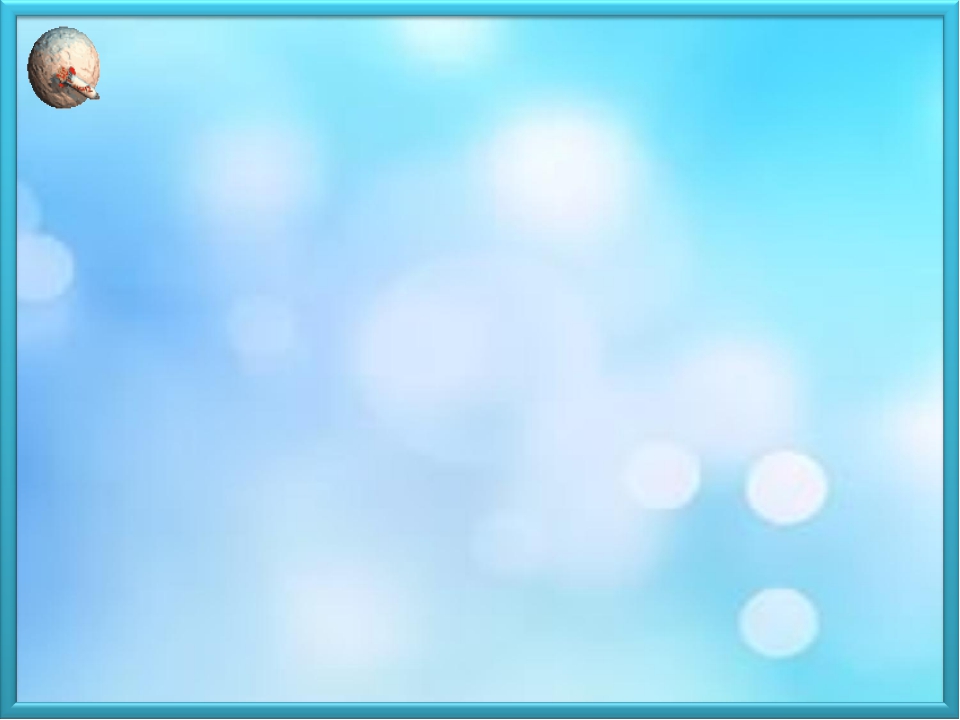 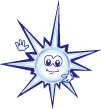 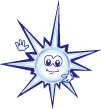 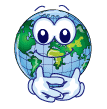 Космический корабль « Восток», на котором Ю.А.Гагарин и полетел в космос
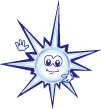 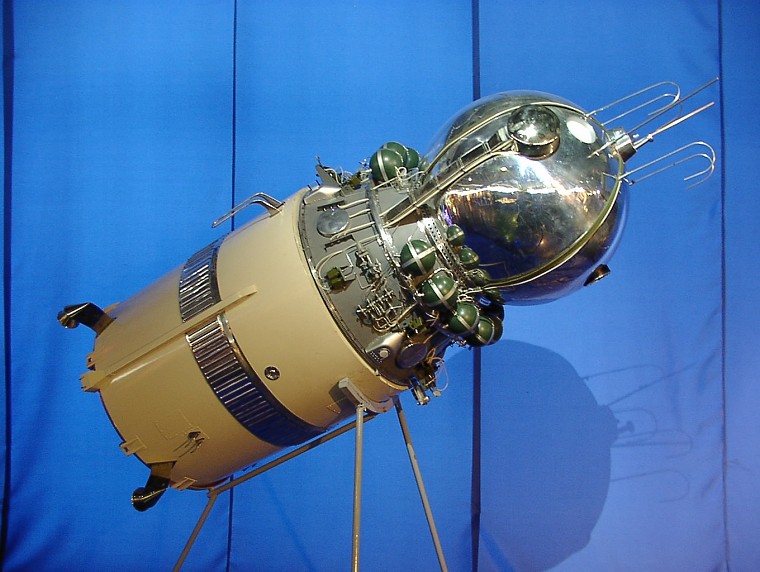 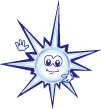 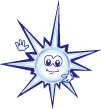 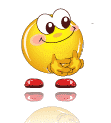 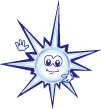 Старт  ракеты «Восток» 12 апреля 1961года с космодрома Байконур. Великая дата для всего человечества
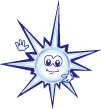 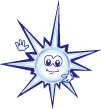 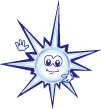 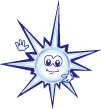 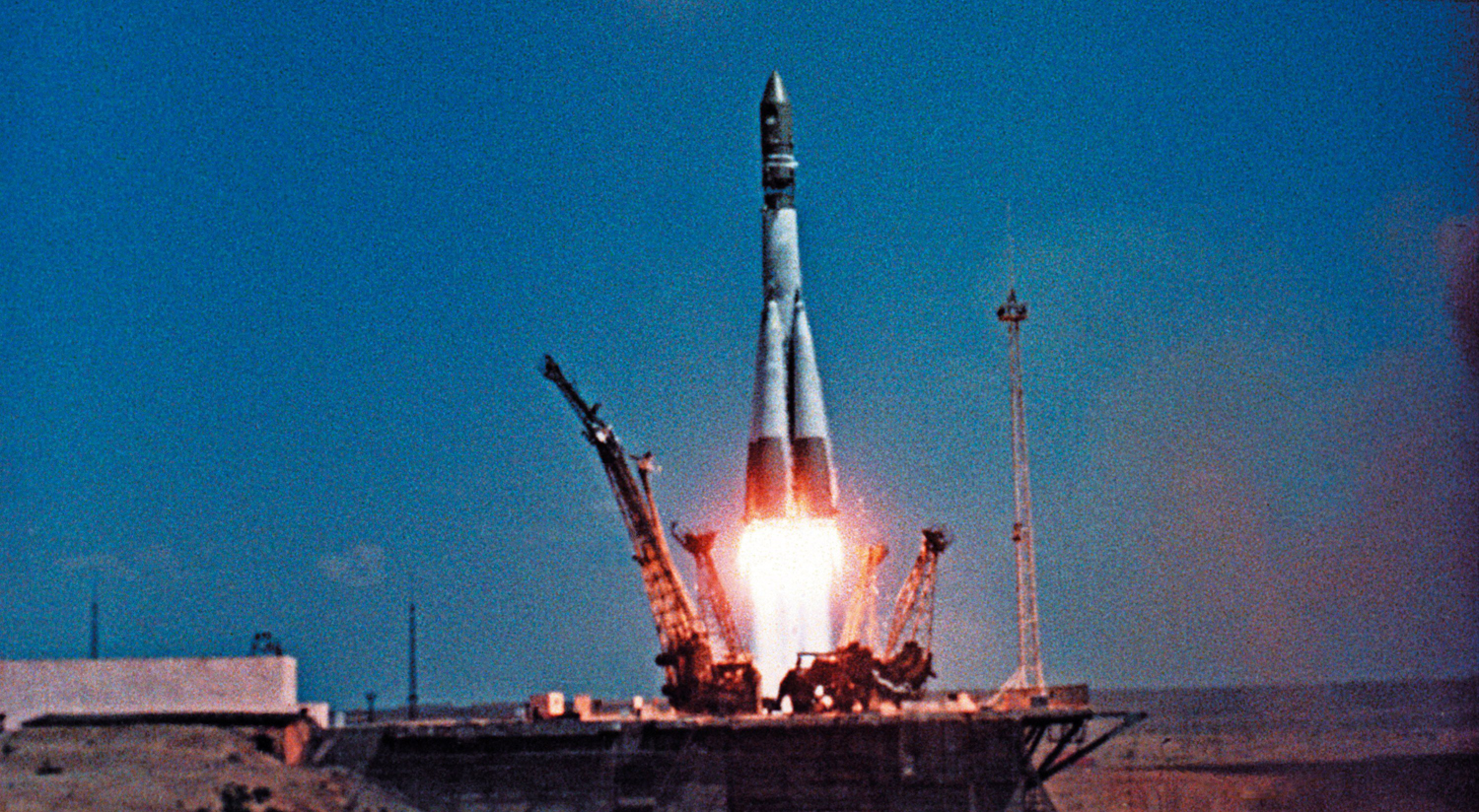 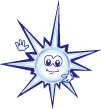 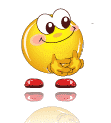 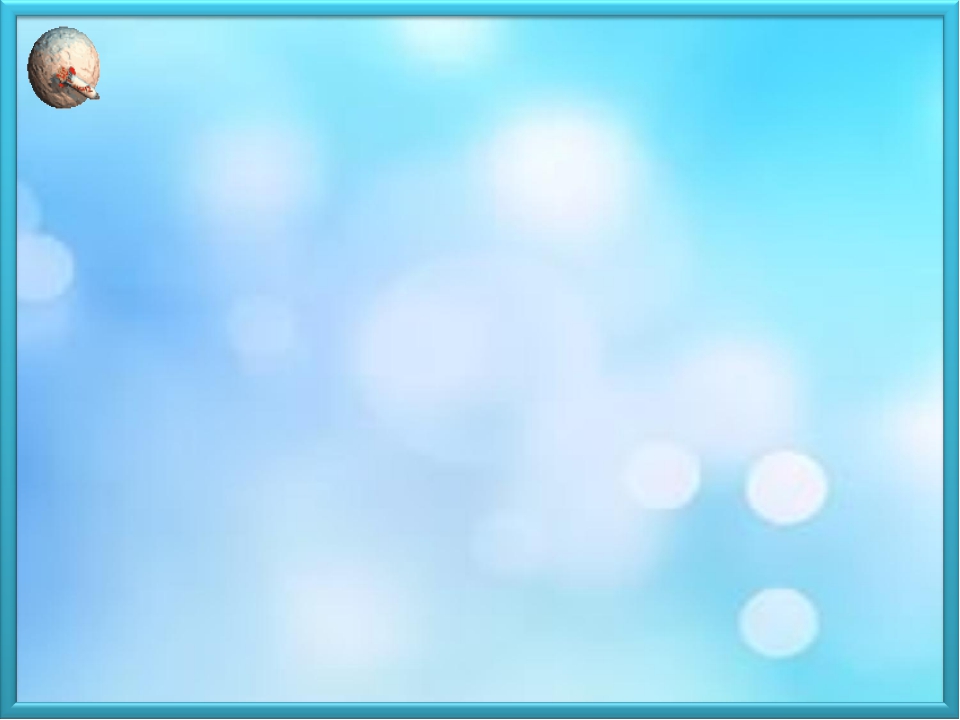 Весь мир встречал Ю. А. Гагарина 
как героя
После героического полета, весь мир встречал Ю. А. Гагарина как героя
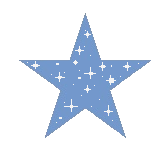 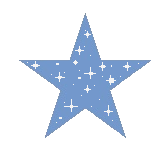 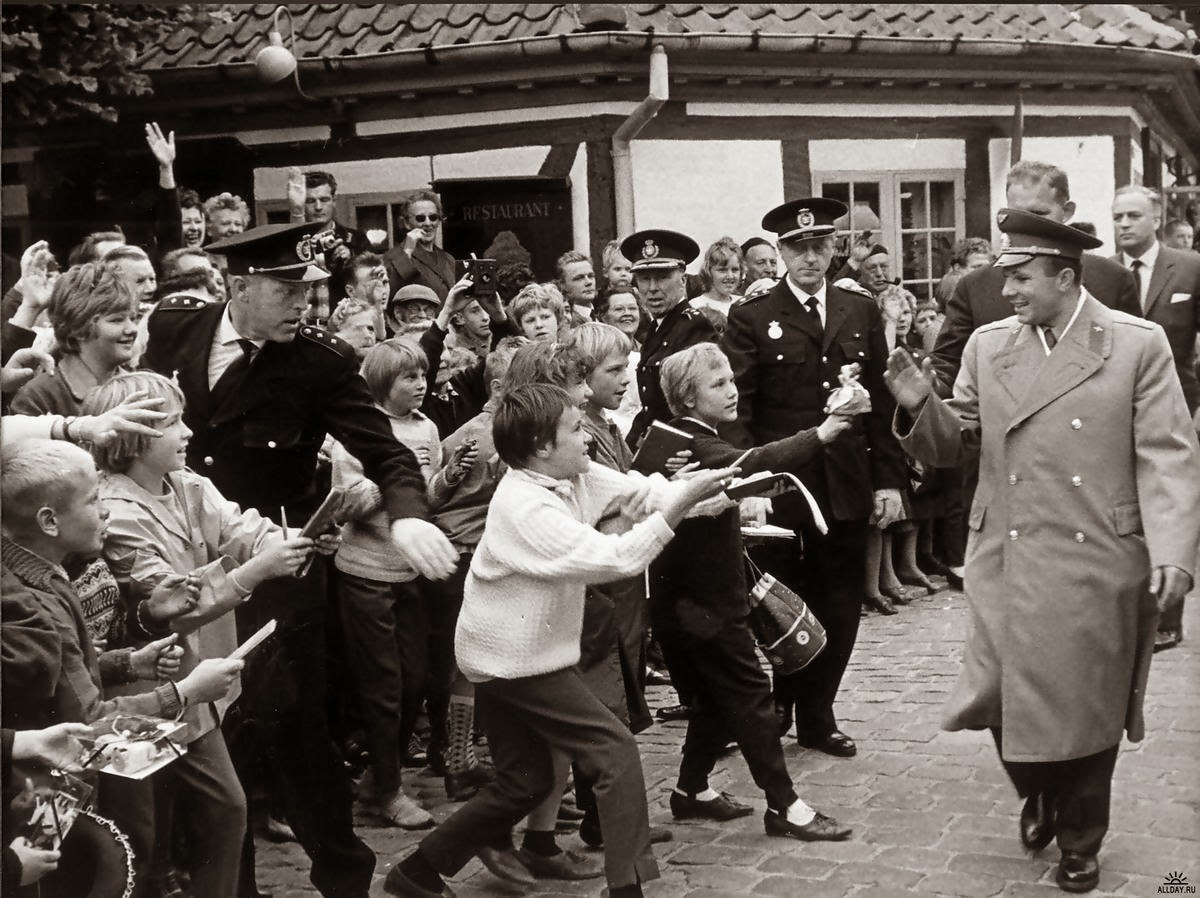 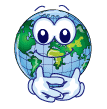 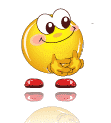 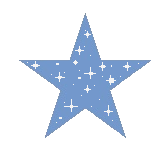 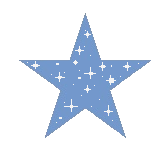 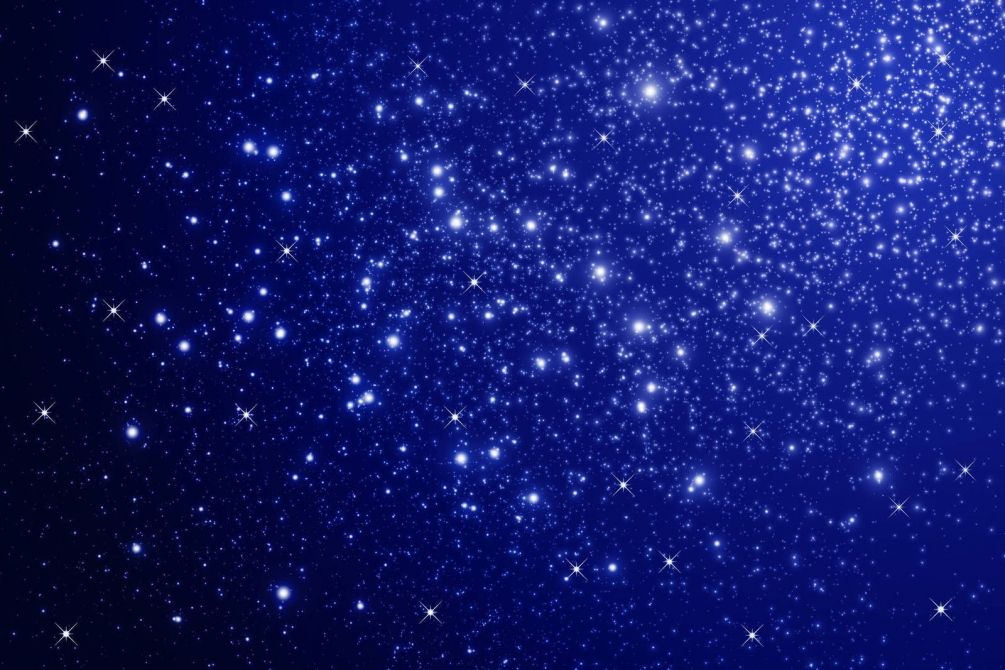 Такой лучезарной улыбки как
 у Гагарина не было и нет
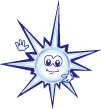 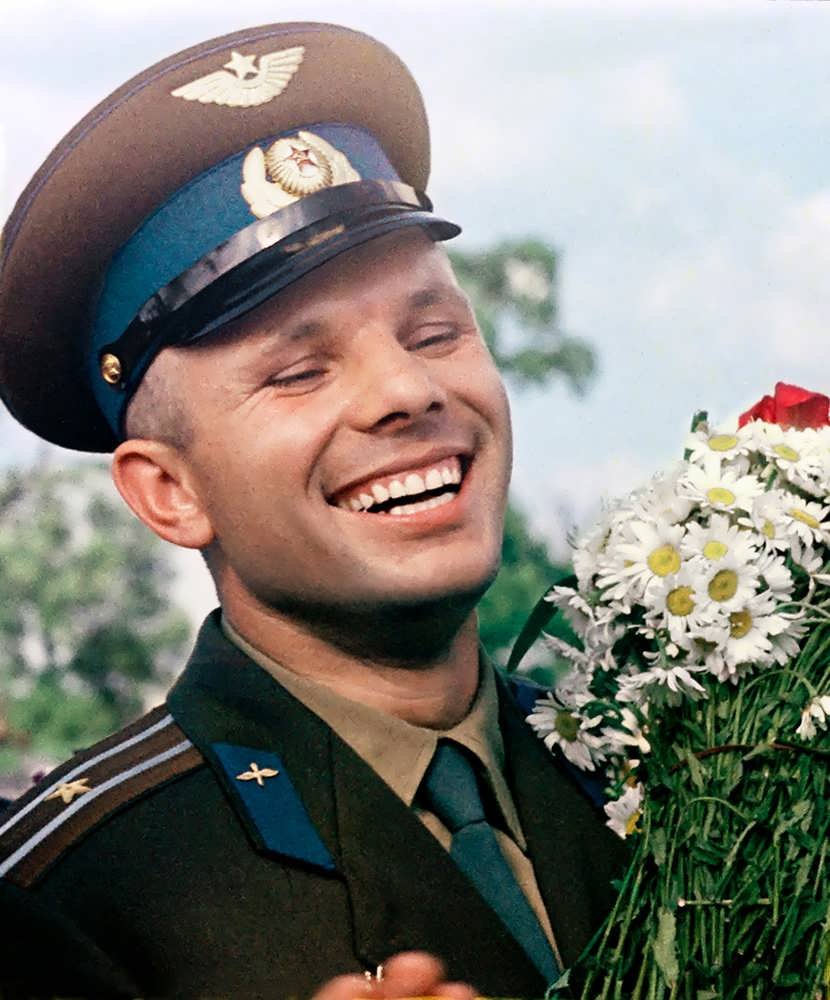 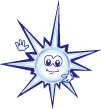 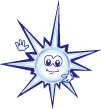 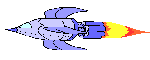 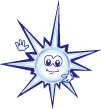 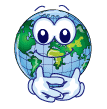 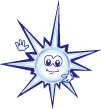 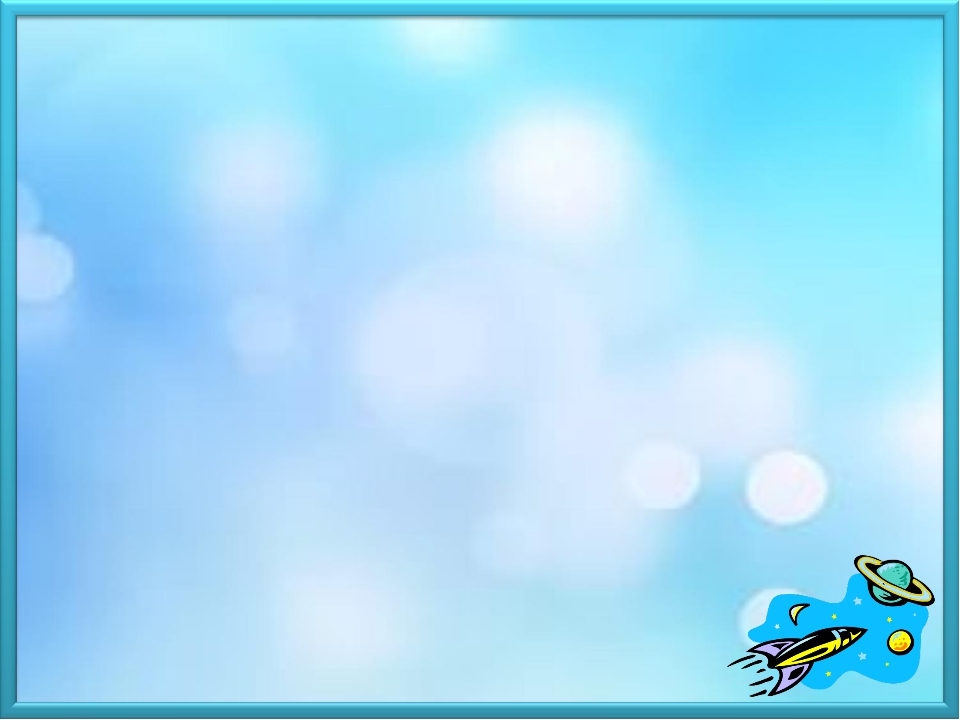 Алексей Архипович Леонов- летчик-космонавт, герой нашей страны. Он первый из всех покорителей Вселенной вышел в открытый космос и пробыл там 
 23 минуты, выход был совершен с борта космического корабля     «Восход 2»
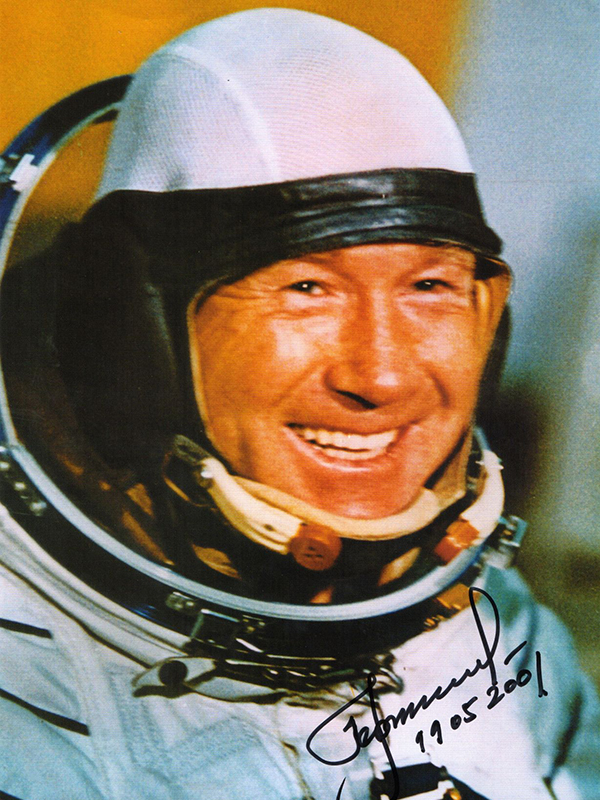 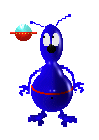 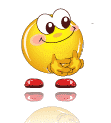 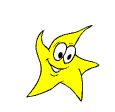 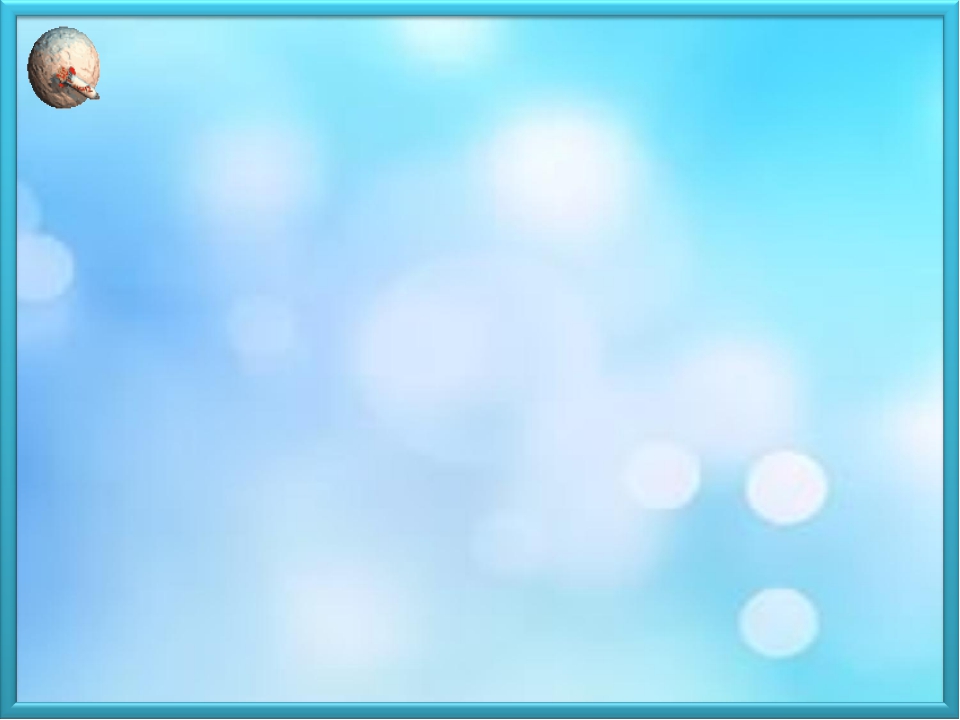 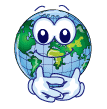 Прыжок  Алексея Леонова 
в открытый космос
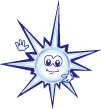 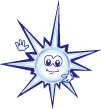 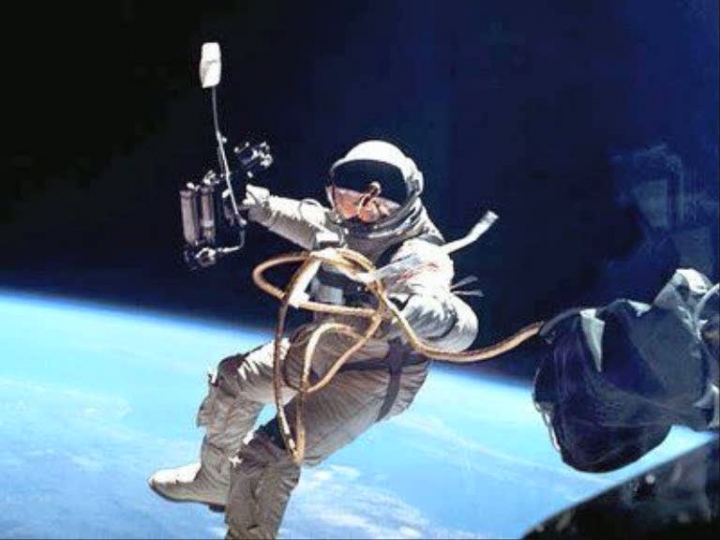 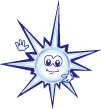 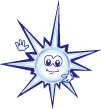 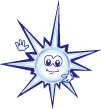 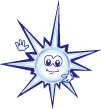 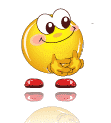 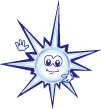 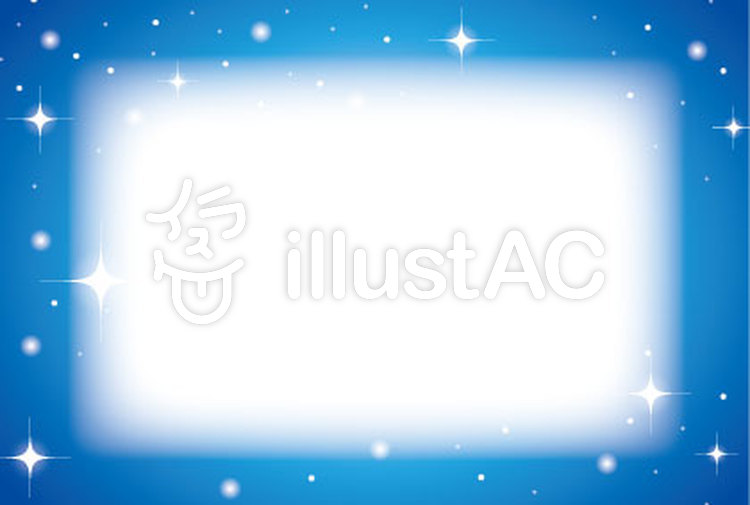 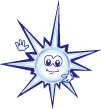 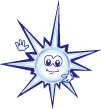 Первый советский  луноход  с 17 ноября 1970г начал изучал поверхность луны и проработал 10 месяцев
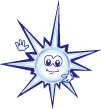 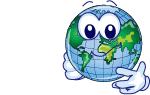 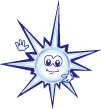 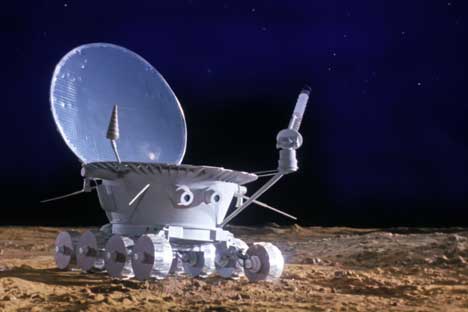 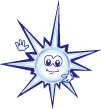 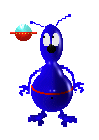 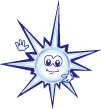 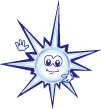 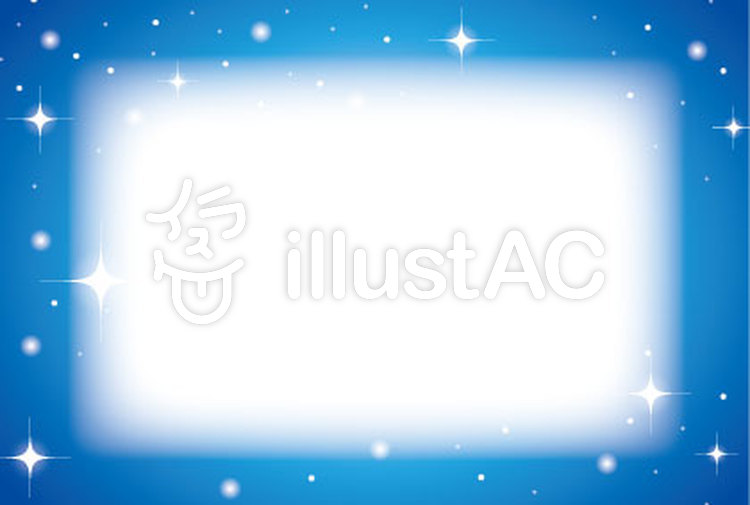 Луноход передал на землю большое количество  интересных и полезных данных о Луне
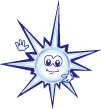 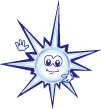 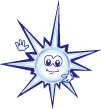 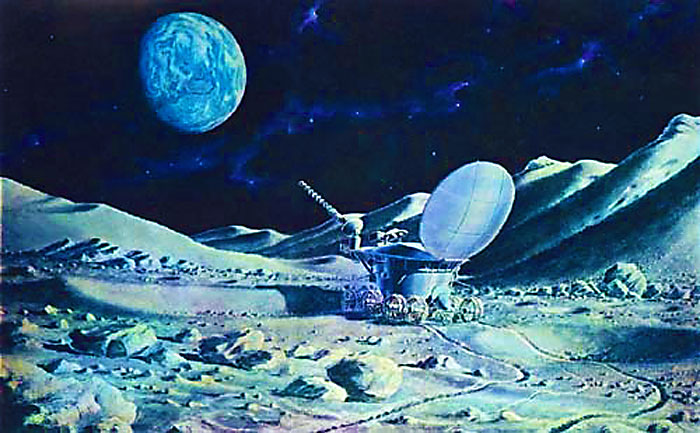 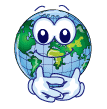 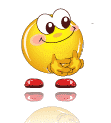 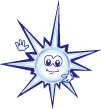 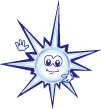 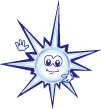 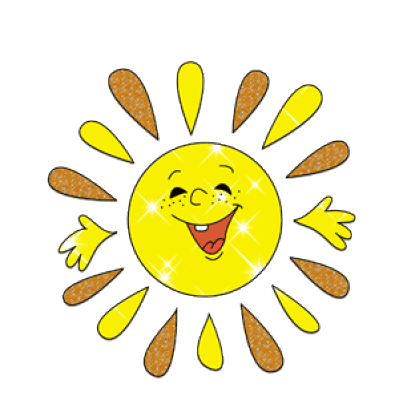 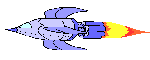 Терешкова Валентина Владимирова-первая в мире женщина-космонавт, героиня  нашей страны . Свой космический полёт (первый в мире полёт женщины-космонавта) Терешкова совершила 16 июня 1963 года на космическом корабле Восток-6, он продолжался почти трое суток.
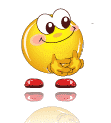 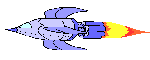 Гордость  нашего Краснодарского  краяВиктор Горбатко уроженец посёлка Венцы-Заря Гулькевичского района был первым кубанским космонавтом, совершившим полет в космос, 12-17 октября 1969 года - в качестве инженера-исследователя «Союза-7». Кстати, тогда он взял с собой на орбиту горсть земли из родного поселка.Второй космический полет уже в качестве командира корабля «Союз-24» Горбатко совершил с 7 по 25 февраля 1977 года, третий - 23-31 июля 1980 года
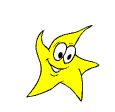 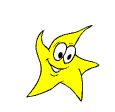 Наши земляки- космонавты
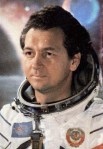 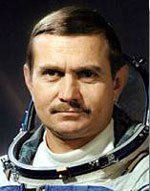 Севастьянов Виталий Иванович
Березовой Анатолий Николаевич
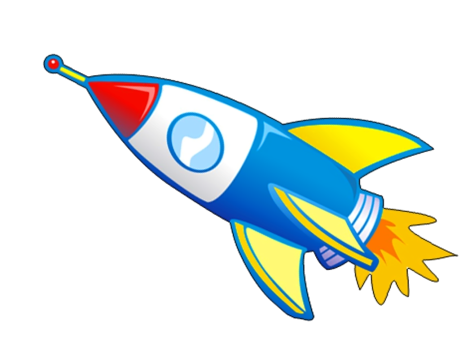 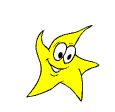 Падалка Геннадий Иванович
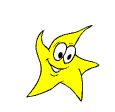 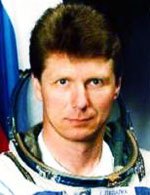 Трещев Сергей Евгеньевич
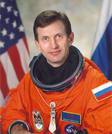 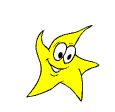 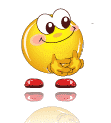 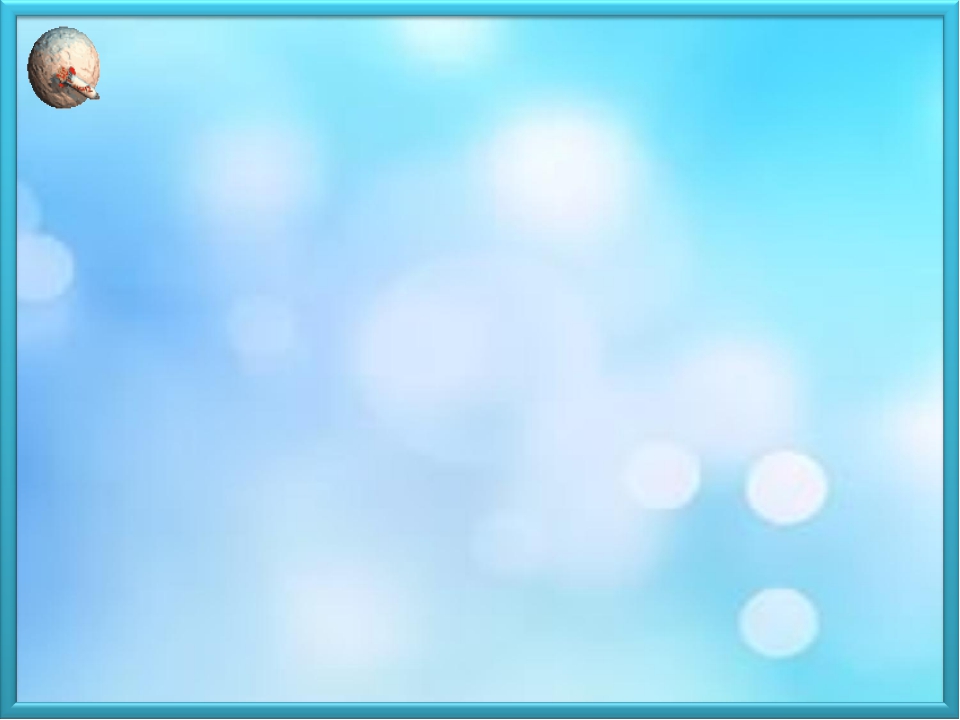 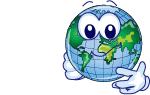 Международная станция «Мир» работала в космическом пространстве 15 лет
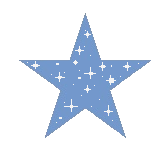 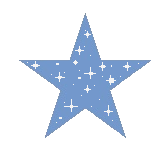 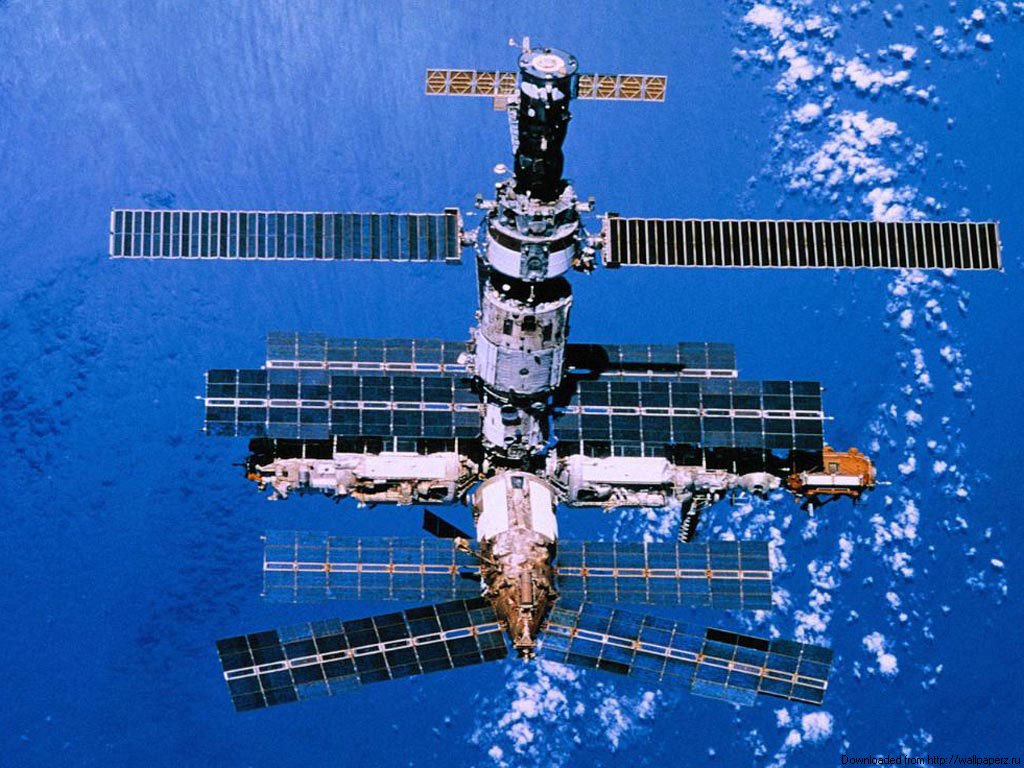 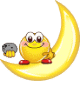 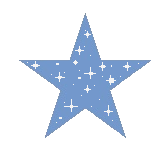 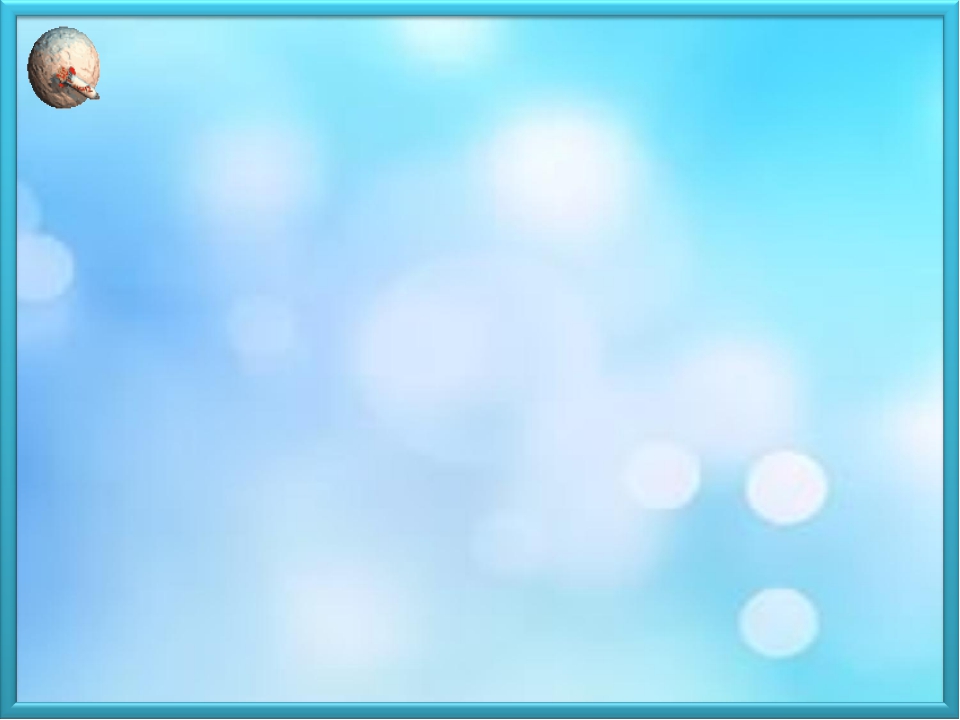 Нелегкая, но очень интересная жизнь в космосе
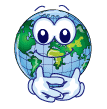 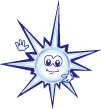 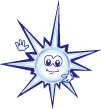 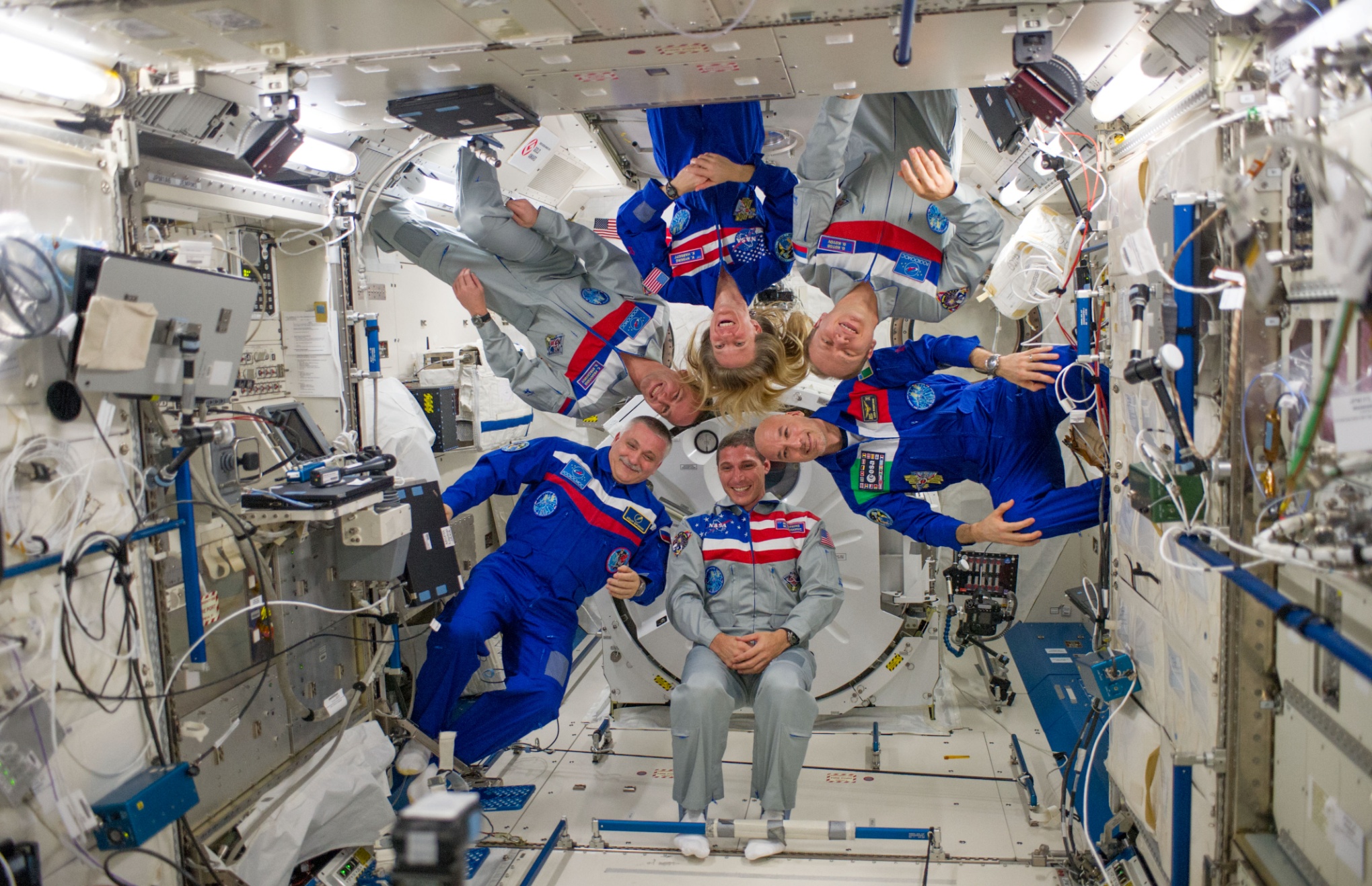 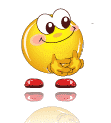 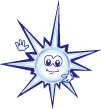 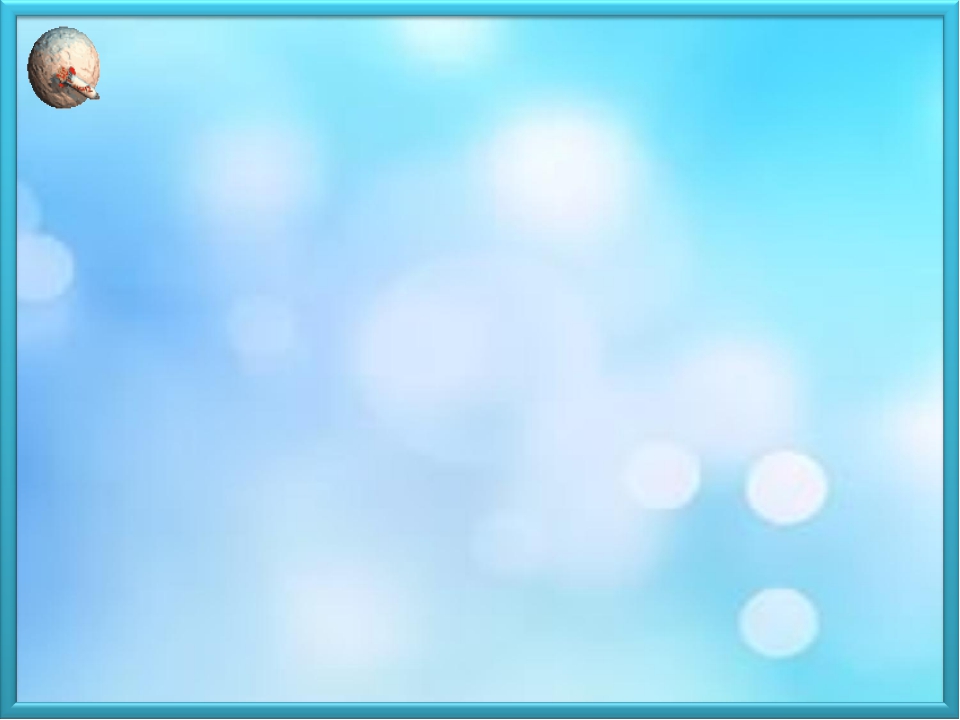 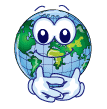 Космонавты находясь в бескрайних просторах Вселенной работают и в открытом космосе
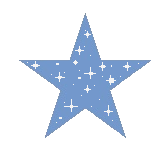 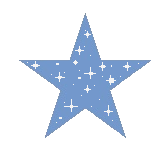 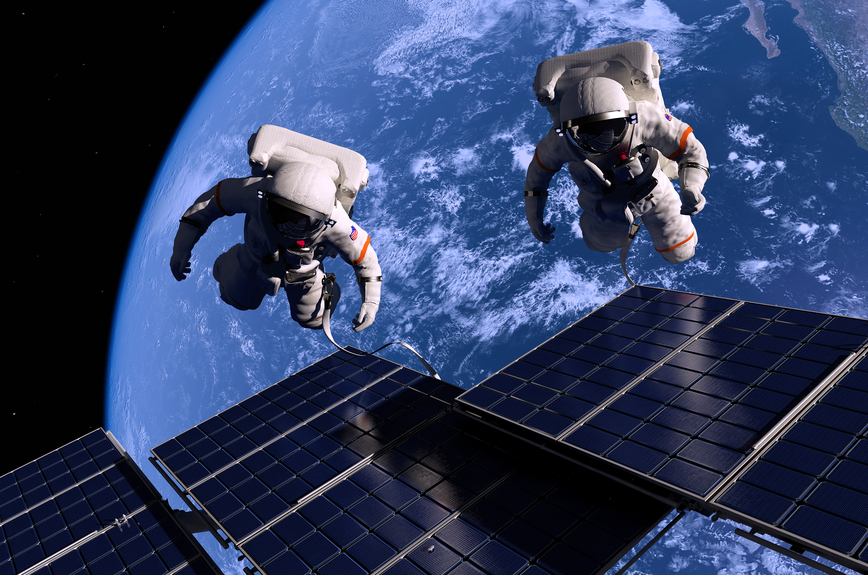 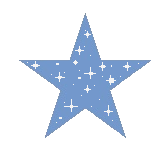 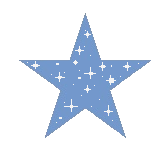 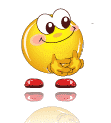 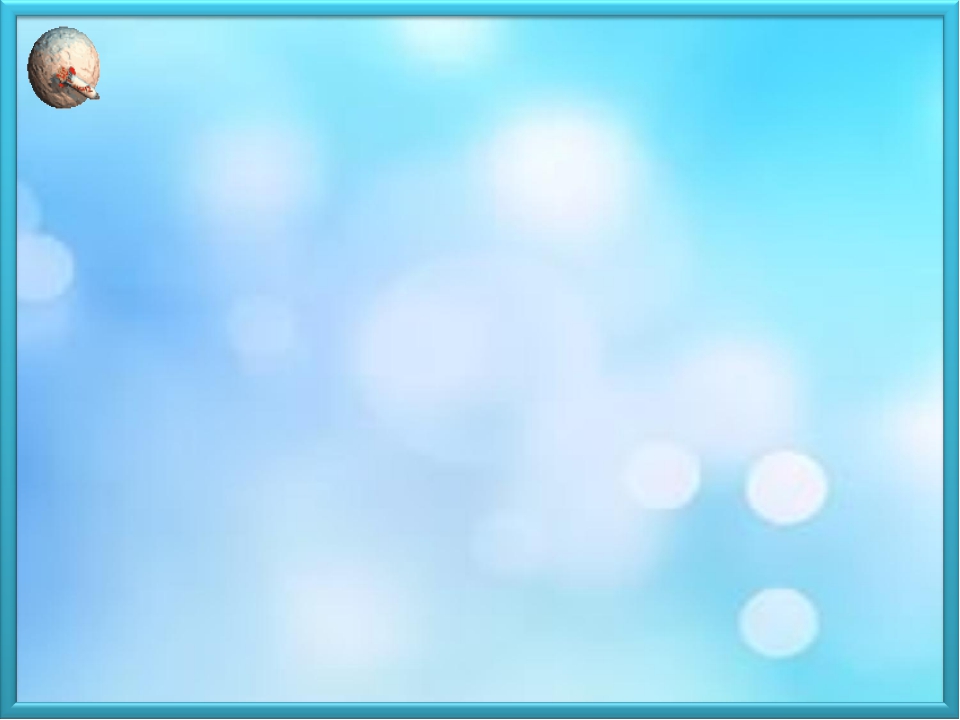 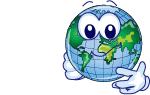 Ежедневно кипит  работа  внутри космического дома
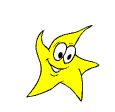 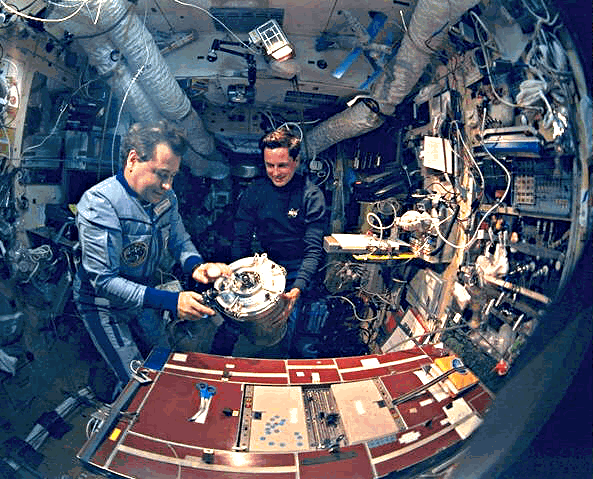 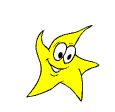 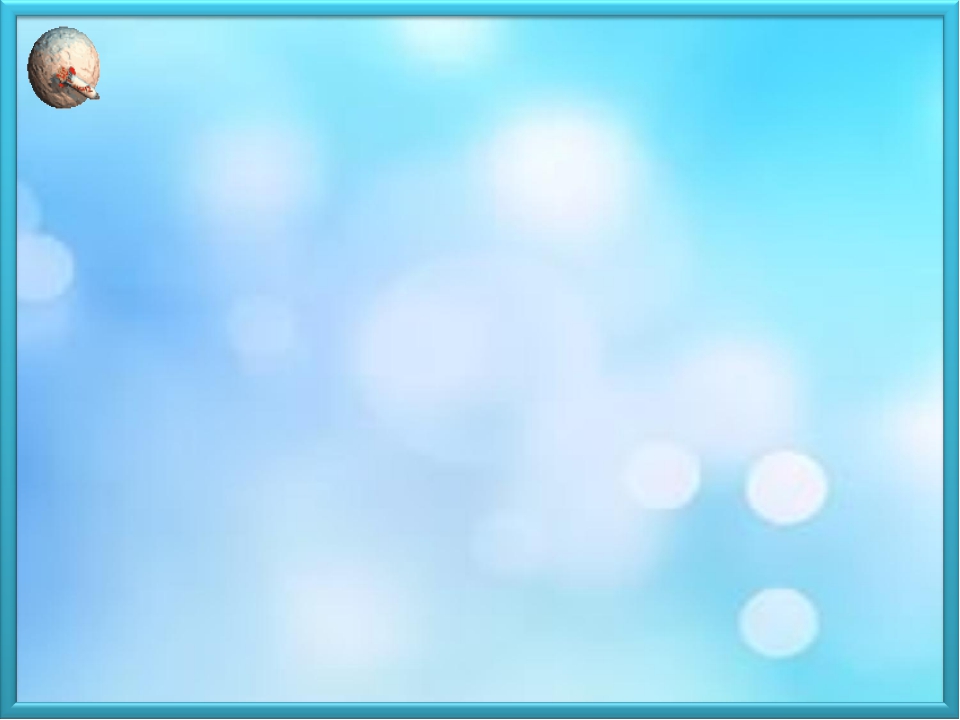 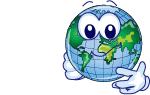 Гигиена важна даже в космическом пространстве
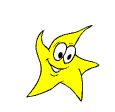 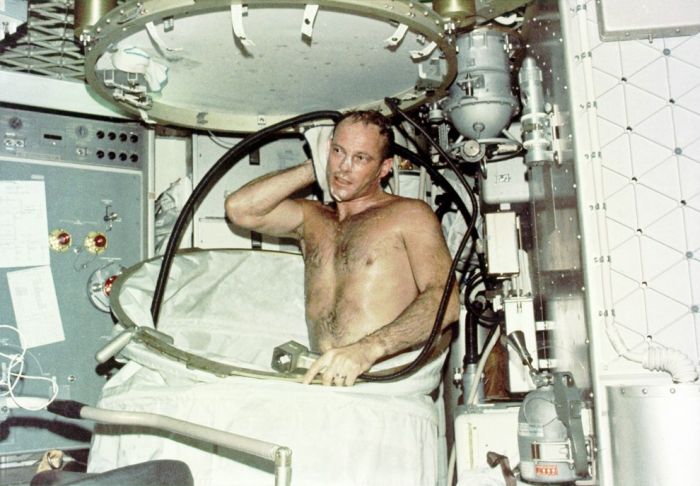 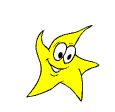 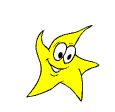 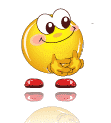 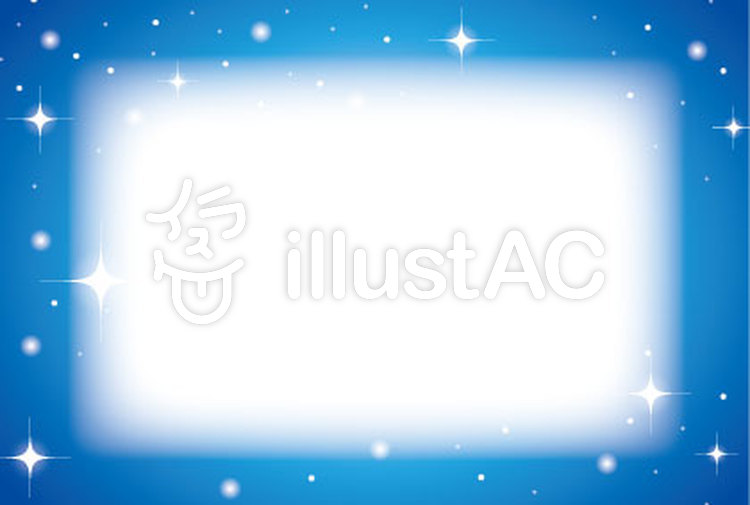 Таким космос видят  бесстрашные его покорители – героические космонавты
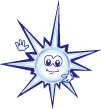 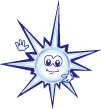 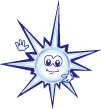 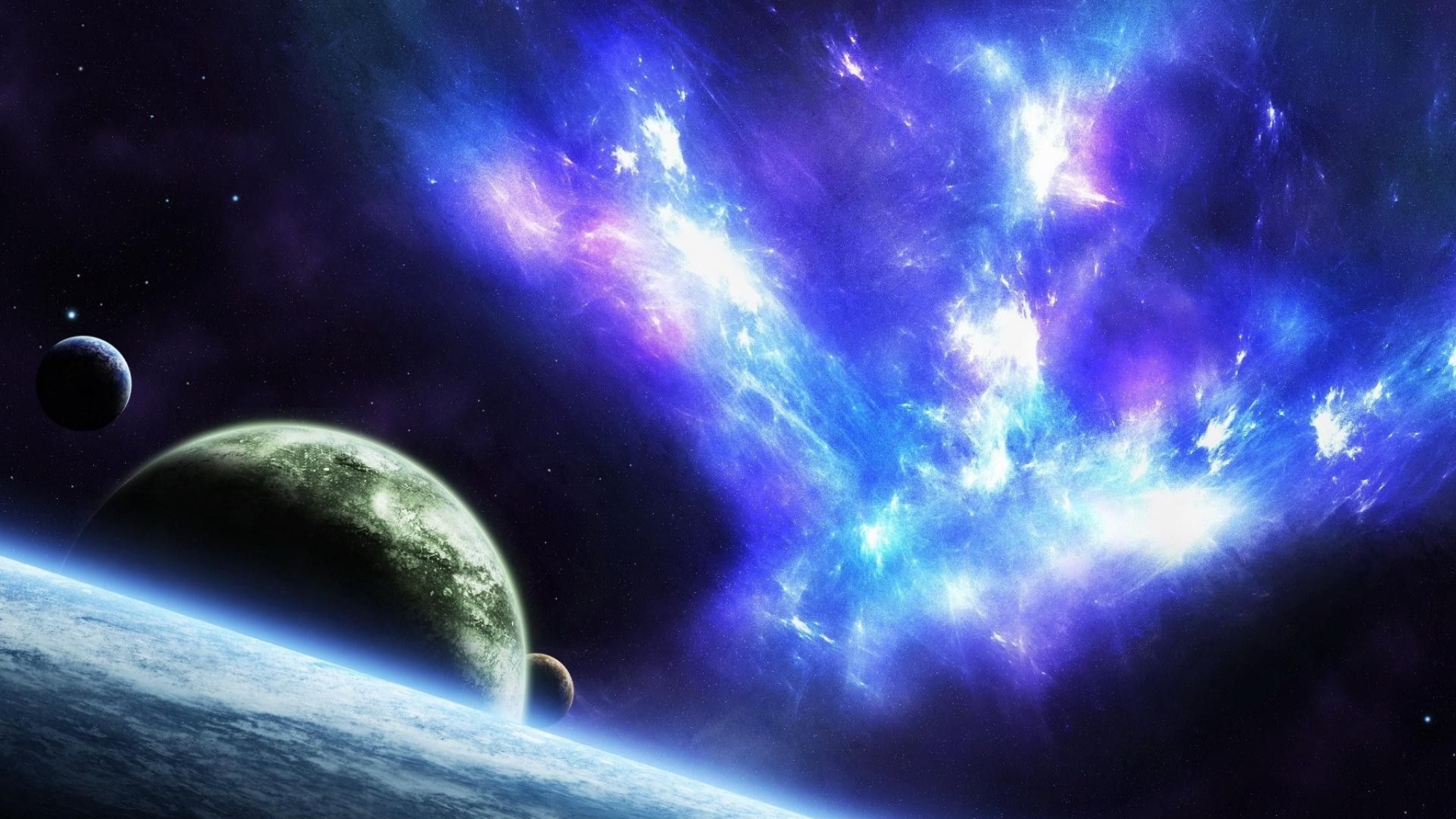 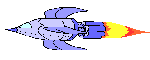 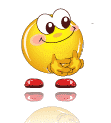 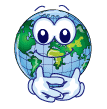 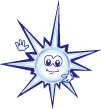 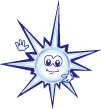 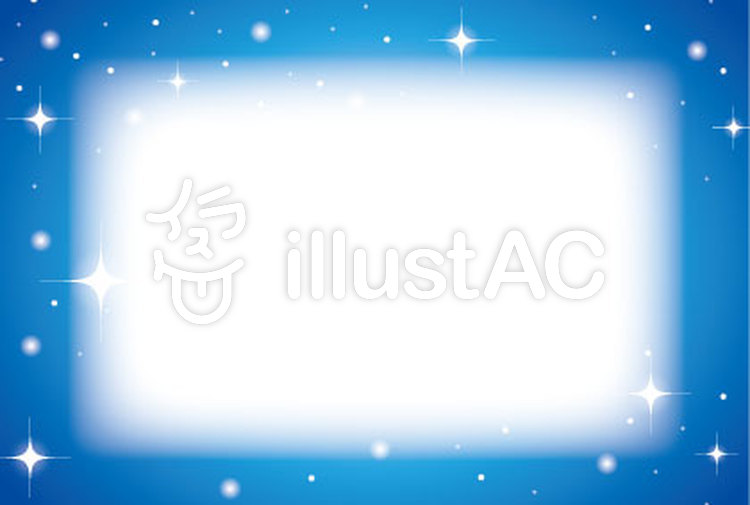 А таким космос можем увидеть  его мы –юные космонавты!
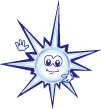 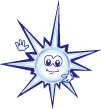 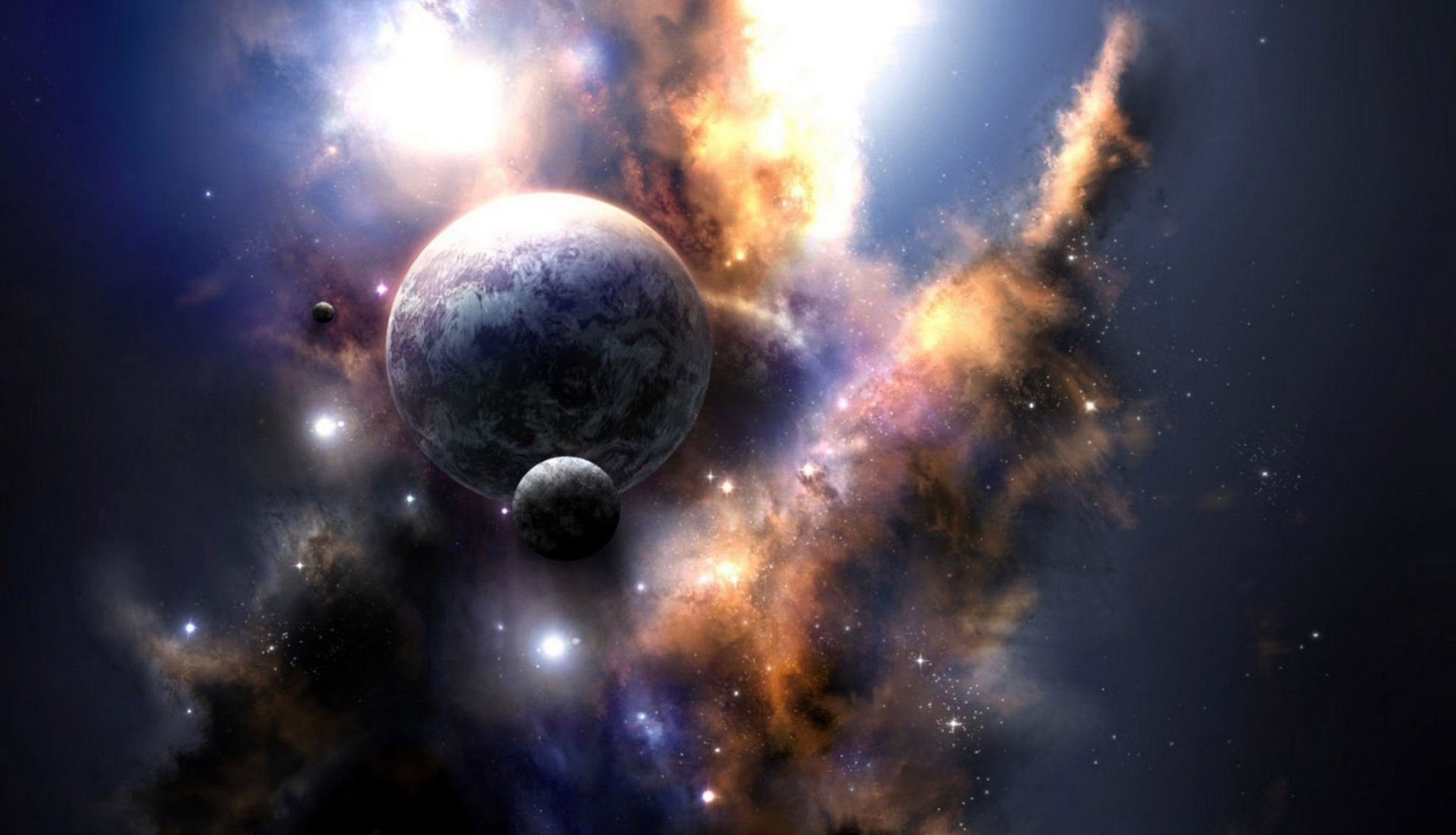 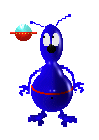 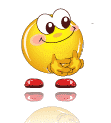 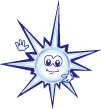 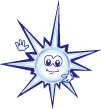 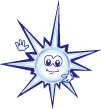 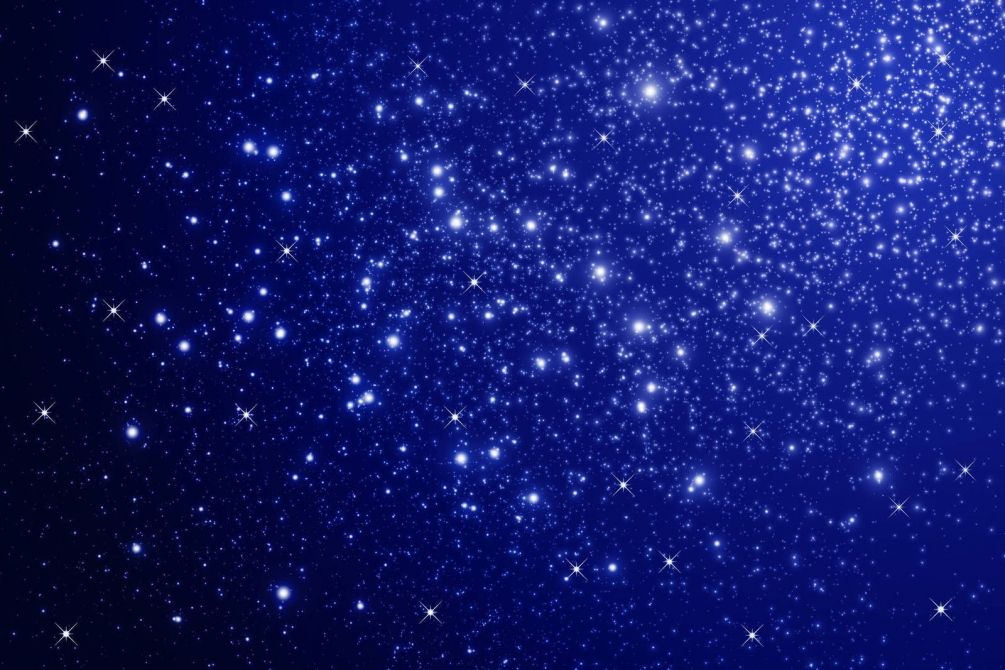 Каждый космонавт знает-- Земля- наш родной и прекрасный дом! Берегите ее, друзья, заботьтесь о ней , а главное
 поскорей возвращайтесь домой
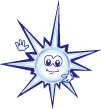 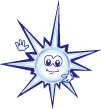 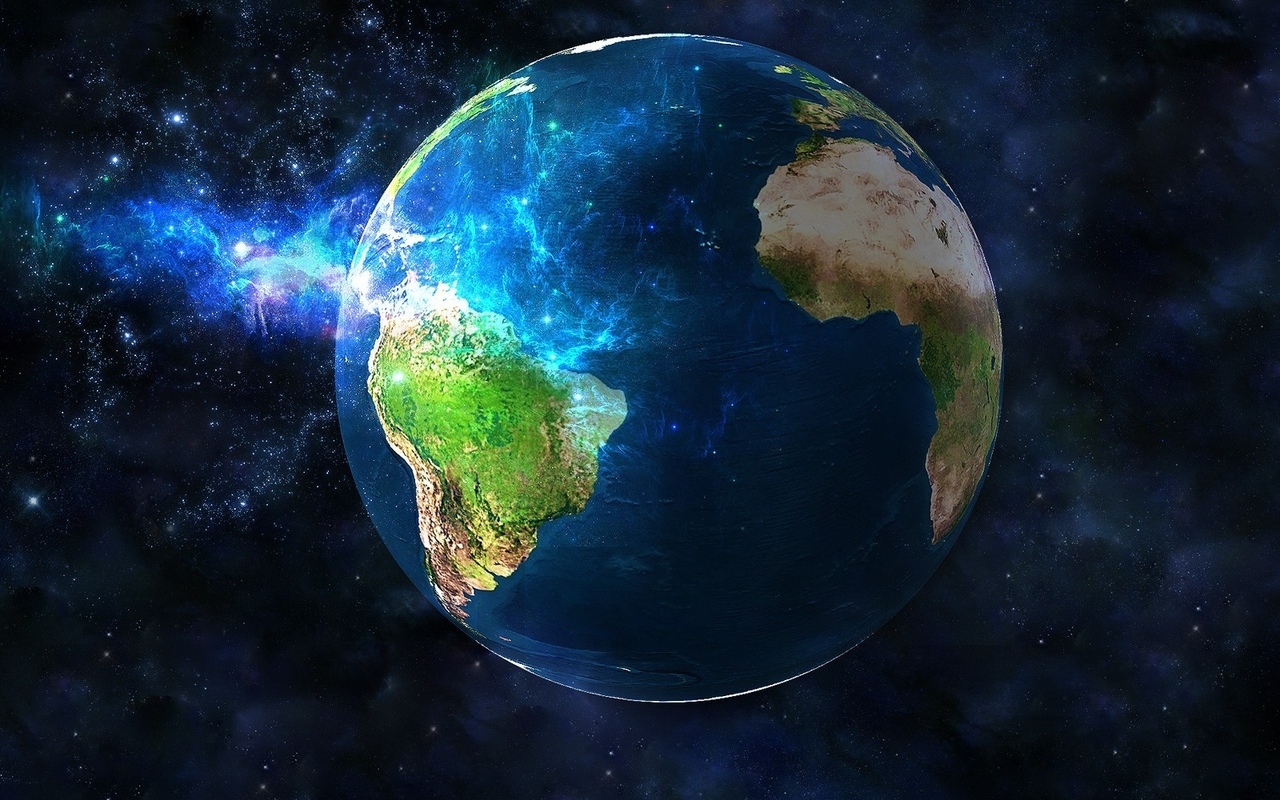 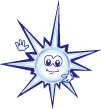 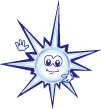 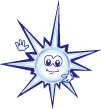 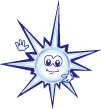 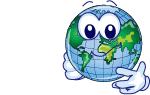 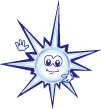 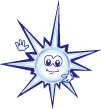 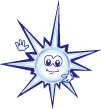 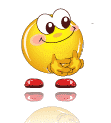 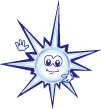 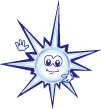 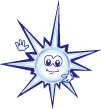